Direktorat Jenderal Kelautan Pesisir dan Pulau-pulau Kecil
Direktorat Pendayagunaan Pulau-pulau Kecil
ASPEK PENDANAAN DALAM PEMBANGUNAN SARANA DAN PRASARANA PULAU-PULAU KECIL MELALUI APBN & KERJASAMA LINTAS SEKTOR
Oleh :
Direktur Pendayagunaan pulau-pulau Kecil
Jakarta, 24 Juni 2015
Pulau adalah area lahan (daratan) yang terbentuk secara alami, dikelilingi oleh air,yang berada di atas muka air pada saat pasang tertinggi (UNCLOS, 1982)
Pulau-Pulau Kecil Terluar (PPKT) adalah Pulau-Pulau Kecil yang memiliki titik-titik dasar koordinat geografis yang menghubungkan garis pangkal laut kepulauan sesuai dengan hukum internasional dan nasional (Perpres No.78/2005)
Pulau Kecil adalah pulau dengan luas lebih kecil atau sama dengan 2.000 km2 (dua ribu kilometer persegi) beserta kesatuan Ekosistemnya (UU No.27/2007).
Pendahuluan
Defenisi pulau kecil
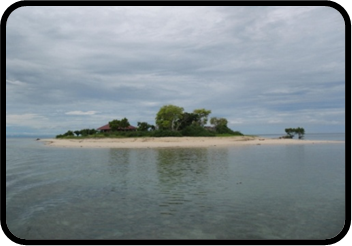 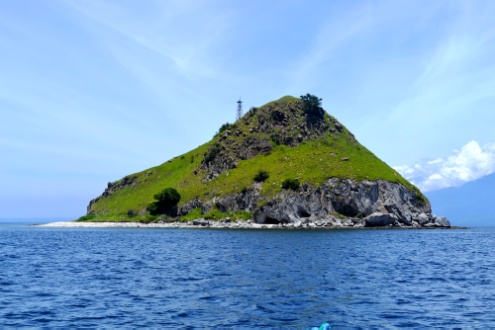 17.504
34
13.466
17.470
4.038
Pendahuluan
Jumlah Pulau
Jumlah Pulau
Pulau   besar
> 2.000 KM2
11.703
(87,64 %)
Tidak berpenduduk
1.763
(12,36 %)
berpenduduk
Pulau  Berdasarkan Toponim dan Telah di Depositkan di PBB Tahun 2012
Pulau-pulau Kecil  
≤ 2.000 KM2
Pulau yang belum 
Didepositkan,  dalam 
proses identifikasi
Pendahuluan
Jumlah PPKT
92
PPKT
(PERPRES 78/2005)
BERDASARKAN DATA POTENSI DESA BPS :
Pada 2011 terdapat  289.100 jiwa (71.290 KK) yang menetap di PPKT Berpenduduk dan akan meningkat menjadi 300.838 jiwa (74.815 KK) pada 2015.
Pendahuluan
Peta 31 PPKT Berpenduduk
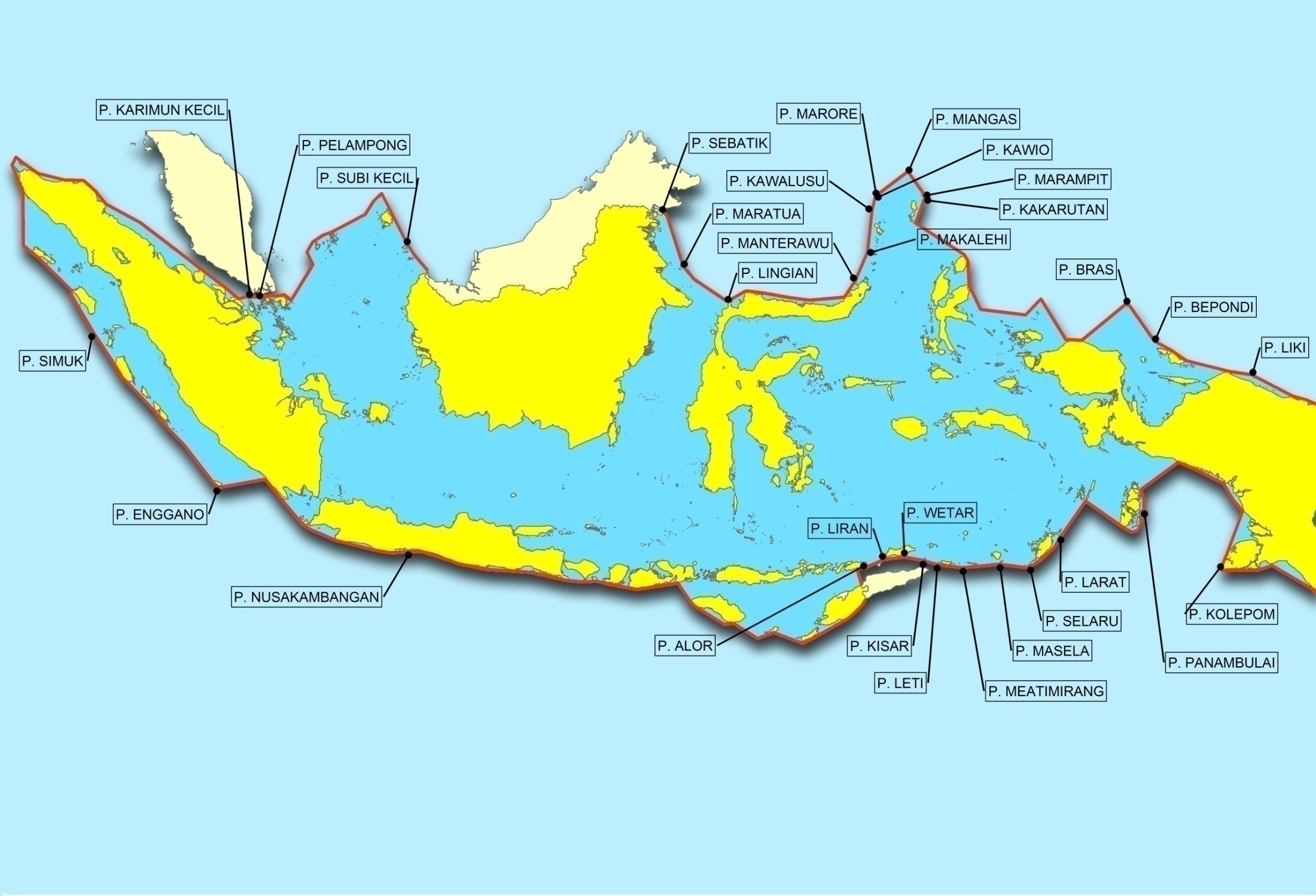 Dasar Hukum
Pengelolaan PPKT
UU
No. 1/2014
Pasal 23 UU No. 1/2014 Jo UU No. 27/2007
Tentang pemanfaatan pulau-pulau kecil dan perairan sekitarnya.
Peraturan Pemerintah (PP) Nomor 38 Tahun 2002 tentang daftar koordinat geografis, titik-titik garis pangkal Kepulauan Indonesia, saat ini jumlah pulau-pulau kecil yang mempunyai titik-titik garis pangkal berjumlah 92 pulau.
PP
No. 38/2002
Dasar Hukum
Peta 31 PPKT Berpenduduk
Peraturan Presiden (Perpres) Republik Indonesia Nomor 78 Tahun 2005 tentang Pengelolaan Pulau-Pulau Kecil Terluar.
Perpres
78/2005
Peraturan Pemerintah (PP) Republik Indonesia Nomor 62 Tahun 2010 tentang Pemanfaatan Pulau-Pulau Kecil Terluar (PPKT).
PP
No. 62/2010
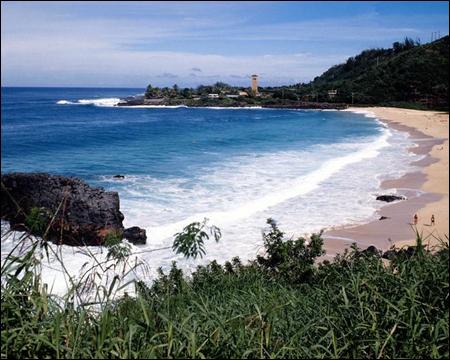 Karakteristik Pulau-pulau Kecil
Terpisah dari pulau induk (mainland) sehingga bersifat insular;
Daerah tangkapan air (catchment area) kecil;
Rentan terhadap perubahan lingkungan, aktivitas manusia dan bencana alam;
Keterbatasan sumber air tawar, daerah tangkapan air dan tanaman pangan;
Eksistensi pulau kecil dipengaruhi oleh ekosistem terumbu karang, hutan mangrove dan padang lamun.
Sangat rentan terhadap perubahan lingkungan, baik akibat alam maupun ulah manusia.
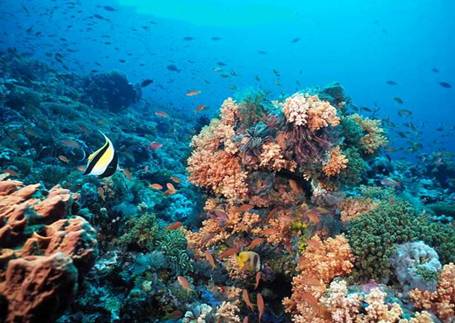 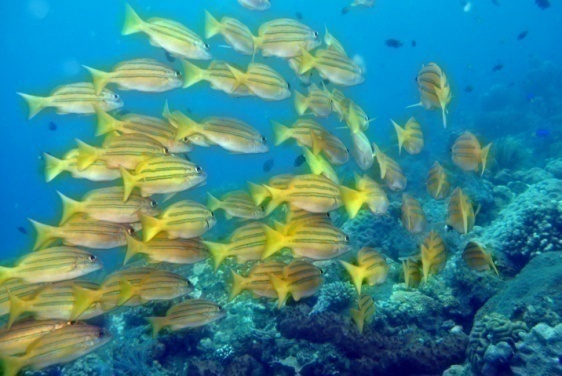 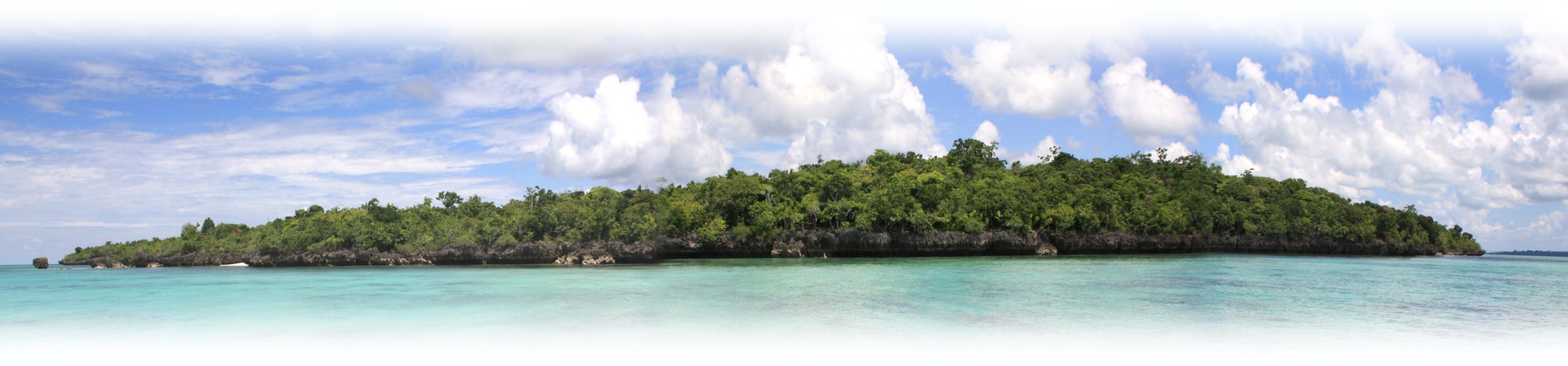 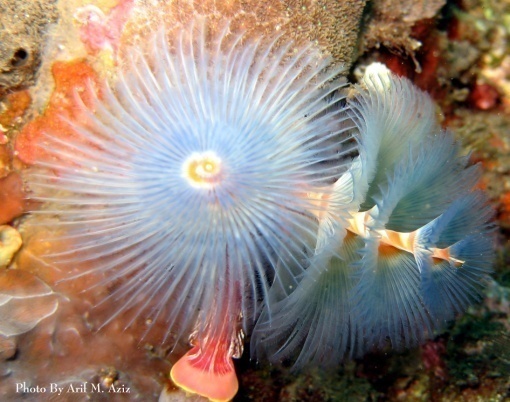 Potensi Pulau-pulau Kecil
Pusat keanekaragaman hayati laut,
Pendukung sistem perikanan tangkap,
Pengembangan areal budidaya laut (mariculture),
Pusat industri pengolahan berbasis sumberdaya lokal,
Wisata bahari (diving, snorkling, fishing, surfing, sun-bathing, swimming).
Pusat pendidikan dan penelitian, 
Pengembangan energi alternatif terbarukan,
Pengembangan jasa-jasa kemaritiman, dll.
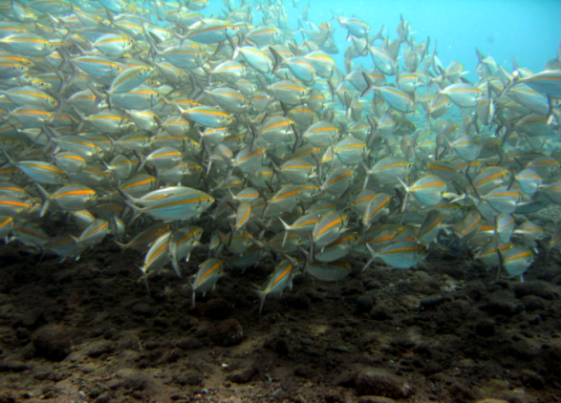 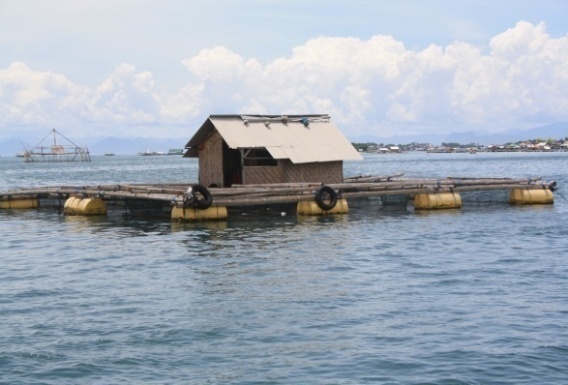 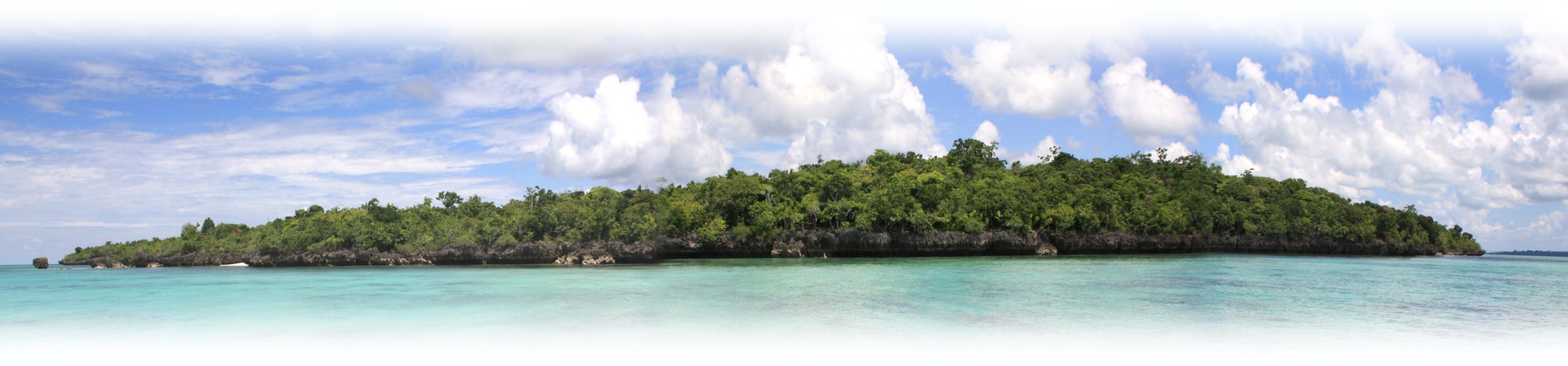 9
Permasalahan Di Pulau-pulau Kecil
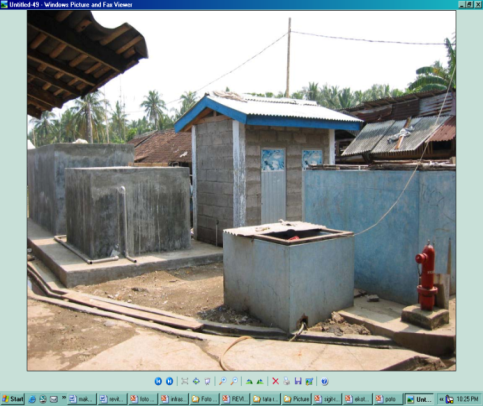 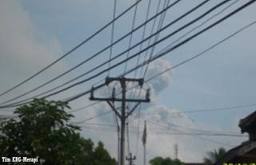 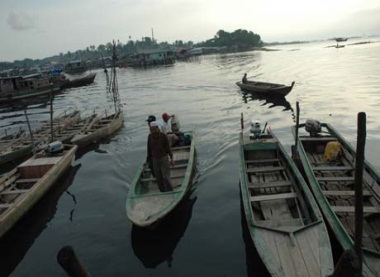 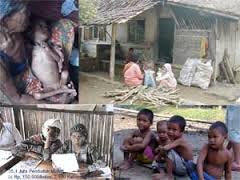 Kemiskinan
Air Bersih
Listrik
Transportasi
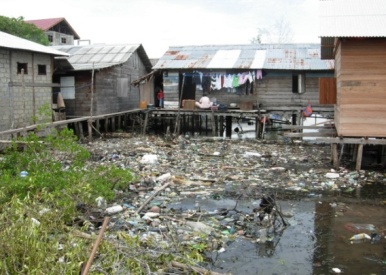 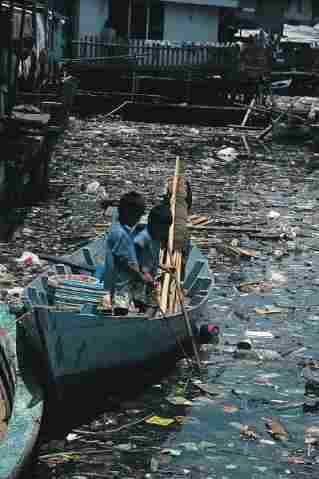 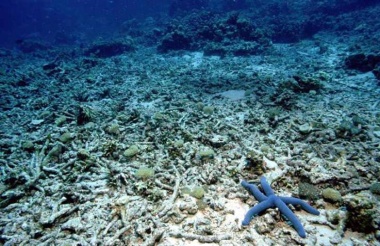 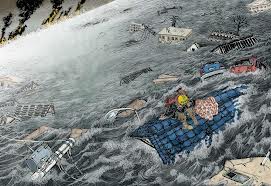 Bencana
Kerusakan Lingk.
Limbah
Sanitasi Buruk
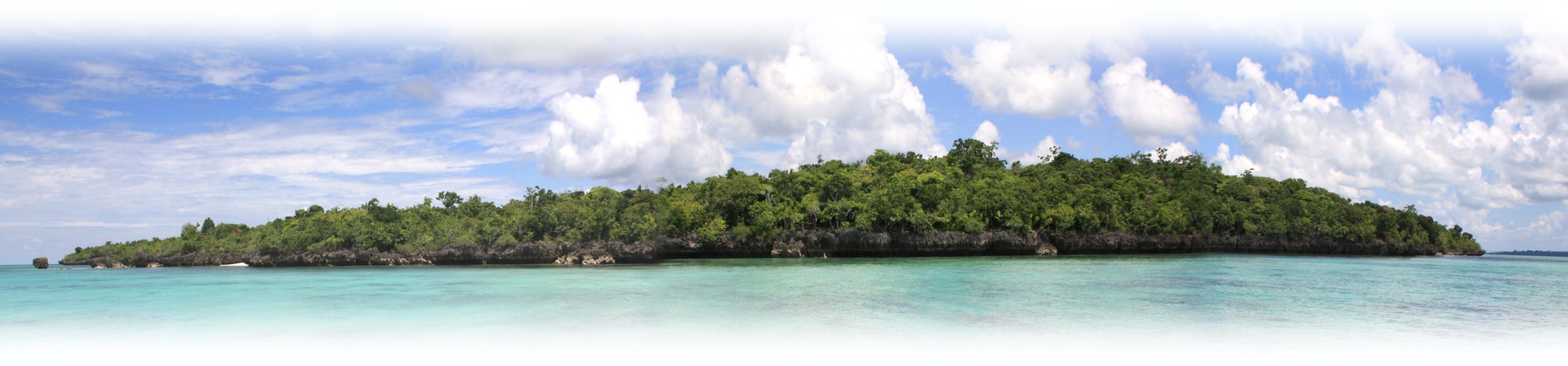 Permasalahan Sektor Sanitasi Pulau Kecil
Wilayah pulau-pulau kecil merupakan daerah yang sangat miskin akan sumber air tawar
Pengambilan air tanah secara terus menerus yang mengakibatkan penurunan volume air tanah dan masuknya intrusi air laut menggantikan air tanah di pulau-pulau kecil.
Keterbatasan infrastruktur bidang sanitasi
Kebiasaan negatif masyarakat pulau terkait sanitasi
Kesadaran dan pengetahuan masyarakat pulau akan pentingnya sanitasi masih rendah
Belum menjadi prioritas dari K/L
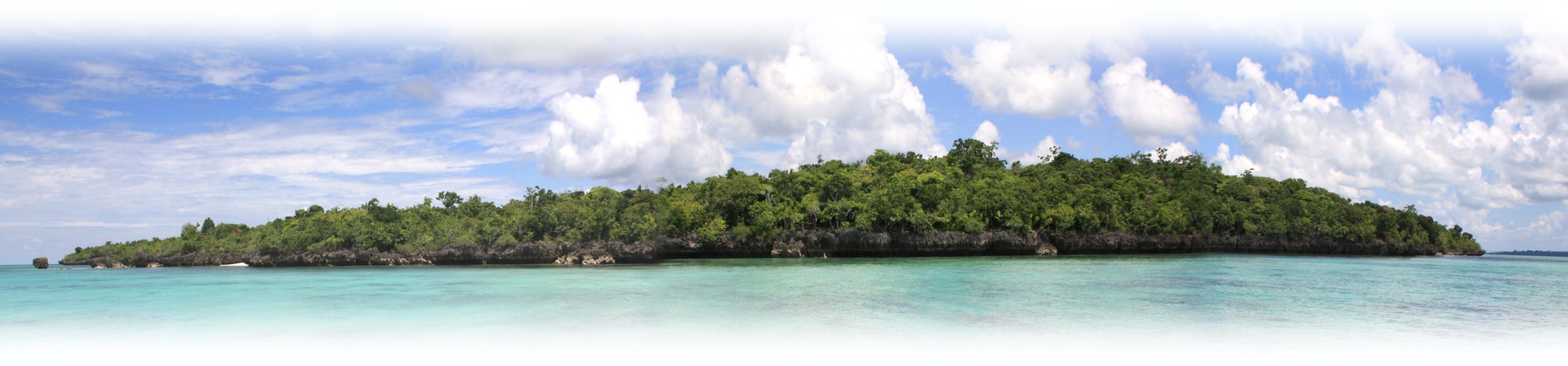 Fokus Pembangunan Sarana & Prasarana di Pulau-pulau Kecil
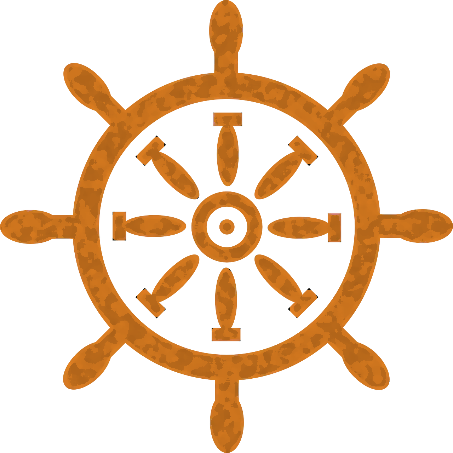 TRANSPORTASI/
DERMAGA
TELEKOMUNIKASI
KELEMBAGAAN
POS JAGA/ 
KEAMANAN
SARANA & PRASARANA
ENERGI/LISTRIK
PENDAMPINGAN
PENUNJANG PRODUKSI/
EKONOMI PRODUKTIF
AIR MINUM/BERSIH
PENYEDIAAN SARANA DAN PRASARANA
Peraturan Dirjen KP3K NOMOR 10/PER-DJKP3K/2014  tentang Pedoman Teknis Pembangunan Sarana dan Prasarana  di Pulau-pulau Kecil
Tugas Pemerintah meliputi:
Melakukan koordinasi dan sosialisasi tentang pembangunan  sarana dan prasarana dengan Pemerintah Daerah, masyarakat dan stakeholder terkait lainnya;
Menentukan kriteria dan mekanisme pemilihan pulau kecil sebagai lokasi pembangunan;
Melakukan evaluasi terhadap usulan atau proposal tentang rencana pembangunan sarana dan prasarana di pulau kecil ;
Menyiapkan pedoman teknis pembangunan sarana dan prasarana di pulau kecil;
Melakukan monitoring dan evaluasi kegiatan pembangunan sarana dan prasarana di pulau-pulau kecil; 
Menerima dan mengevaluasi laporan pelaksanaan pembangunan sarana dan prasarana di pulau-pulau kecil dari Pemerintah Daerah, Masyarakat dan stakeholder terkait lainnya; 
Memfasilitasi penyelesaian masalah kegiatan pembangunan sarana dan prasarana di pulau kecil, baik pada saat pelaksanaan maupun paska kegiatan.
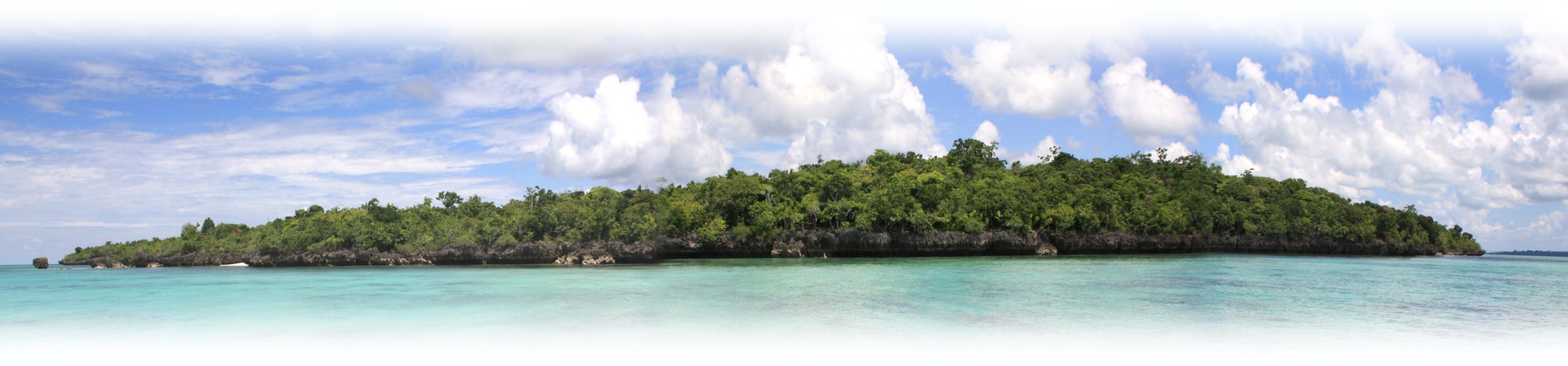 13
Tugas Pemerintah Daerah meliputi:
Mengusulkan pulau kecil sebagai calon lokasi kegiatan pembangunan dan jenis sarana dan prasarana di pulau-pulau kecil ;
Membentuk dan Menetapkan Kelompok Pengelola sarana dan prasarana di pulau-pulau kecil; 
Membantu Pemerintah dalam kegiatan pembangunan sarana dan prasarana di pulau kecil, baik pada saat pelaksanaan maupun paska kegiatan, mulai dari pembinaan kelompok, pengawasan hingga penyelesaian masalah; 
Membuat laporan perkembangan kegiatan pembangunan dan pengelolaan sarana dan prasarana di pulau-pulau kecil setiap 3 (tiga) bulan sekali kepada Pemerintah.
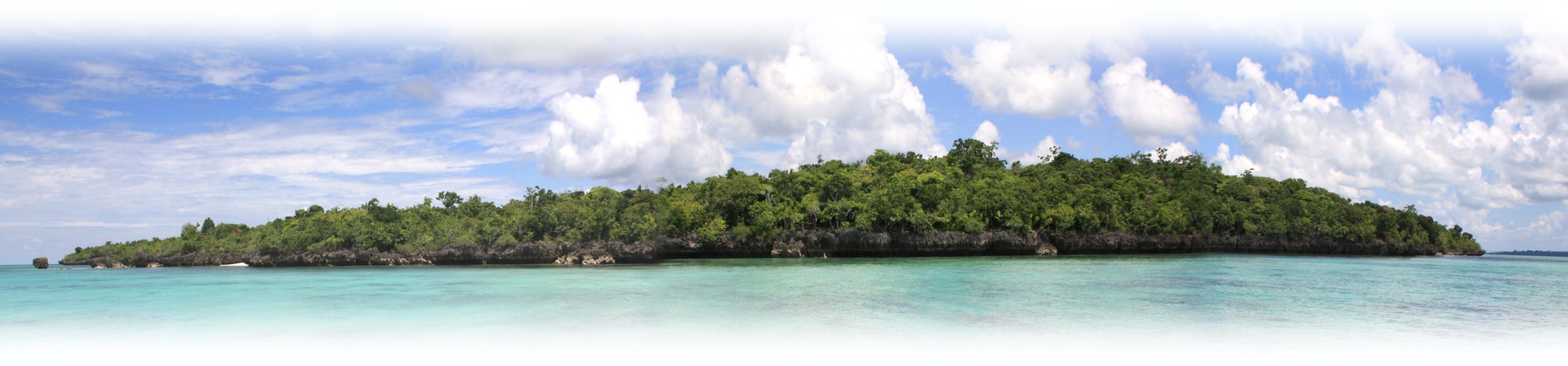 14
Kriteria Lokasi
Kriteria Umum:
Pulau-pulau kecil atau pulau-pulau kecil terluar. 
Pulau kecil dengan kondisi lingkungan kritis berdasarkan kajian ilmiah. 
Memiliki potensi ekonomi dan sosial yang layak untuk dikembangkan. 
Bantuan sarana dan prasarana yang diusulkan merupakan salah satu pemenuhan kebutuhan mendesak/kerentanan kehidupan masyarakat pulau kecil. 
Adanya kesanggupan dari pemerintah daerah untuk sharing pendanaan untuk koordinasi, sosialisasi, pembinaan, pendampingan, pengawasan dan monev. 
Adanya jaminan dari pemerintah daerah dan masyarakat untuk mengelola bantuan secara mandiri.
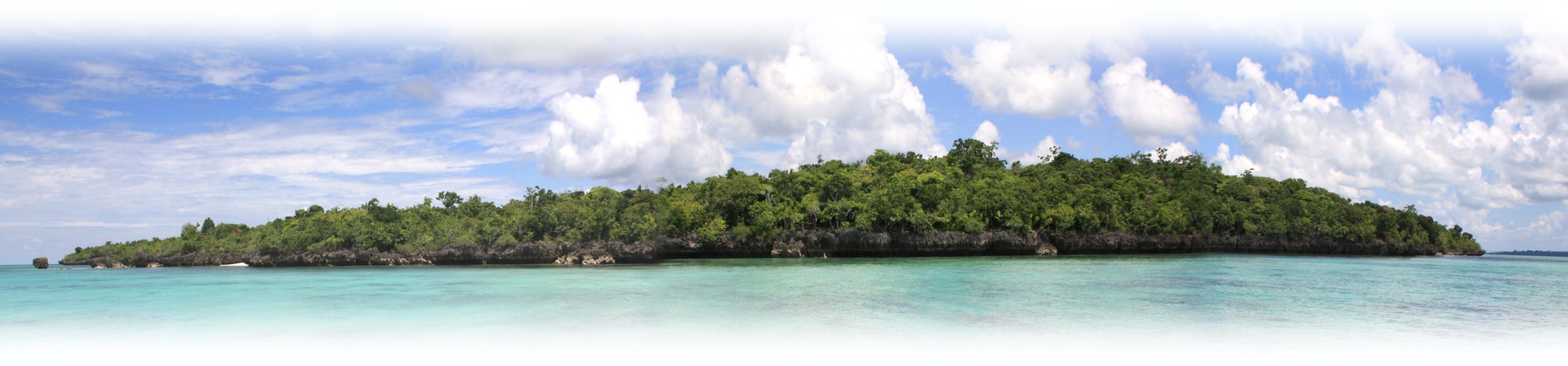 15
Kriteria Khusus
Kriteria Lokasi Pembangunan Sarana dan Prasarana Air Bersih, antara lain: 
Pulau kecil berpenduduk 
Tidak terdapat sumber air tawar 
Tersedianya lahan bebas sengketa 
Kondisi fisik tanah untuk pembangunan alat desalinasi harus stabil/ tidak mudah longsor 
Kriteria Lokasi Pembangunan Sarana dan Prasarana Energi Listrik, antara lain: 
Pulau kecil berpenduduk 
Belum ada sumber energi listrik 
Tersedianya lahan bebas sengketa 
Belum ada rencana pembangunan jaringan PLN untuk 5 (lima) tahun ke depan 
Kondisi fisik tanah untuk pembangunan fisik harus stabil/ tidak mudah longsor
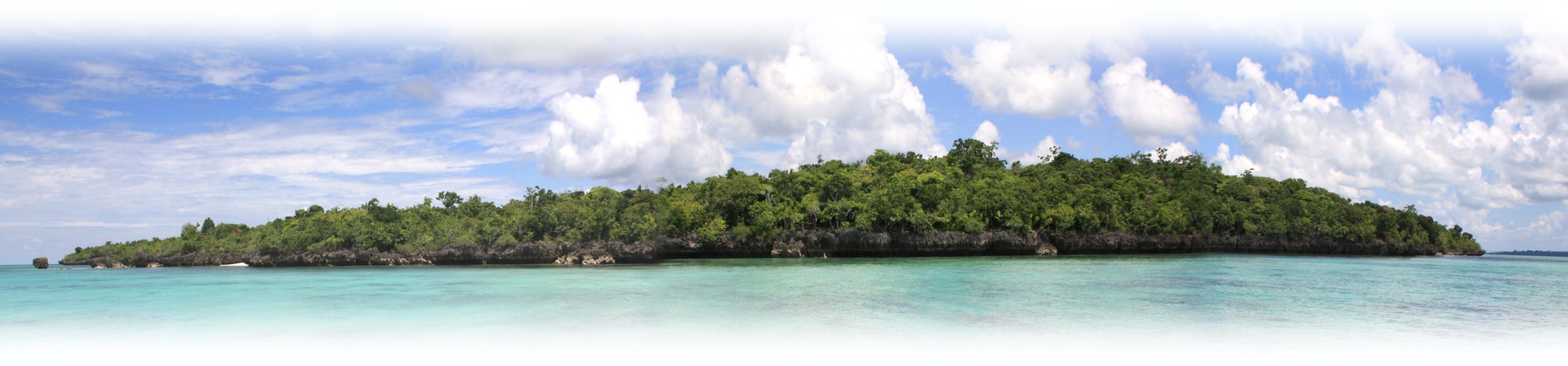 16
Tahapan Penyediaan
Pra Persiapan 
Pra persiapan dilakukan dengan melakukan penyiapan lokasi usulan dengan menerima informasi dan pengumpulan proposal yang diajukan oleh Pemerintah Daerah yang ditujukan kepada Direktur Jenderal Kelautan, Pesisir dan Pulau-pulau Kecil (KP3K) Kementerian Kelautan dan Perikanan RI. Proposal akan diverifikasi oleh Pemerintah baik secara langsung maupun tidak langsung.
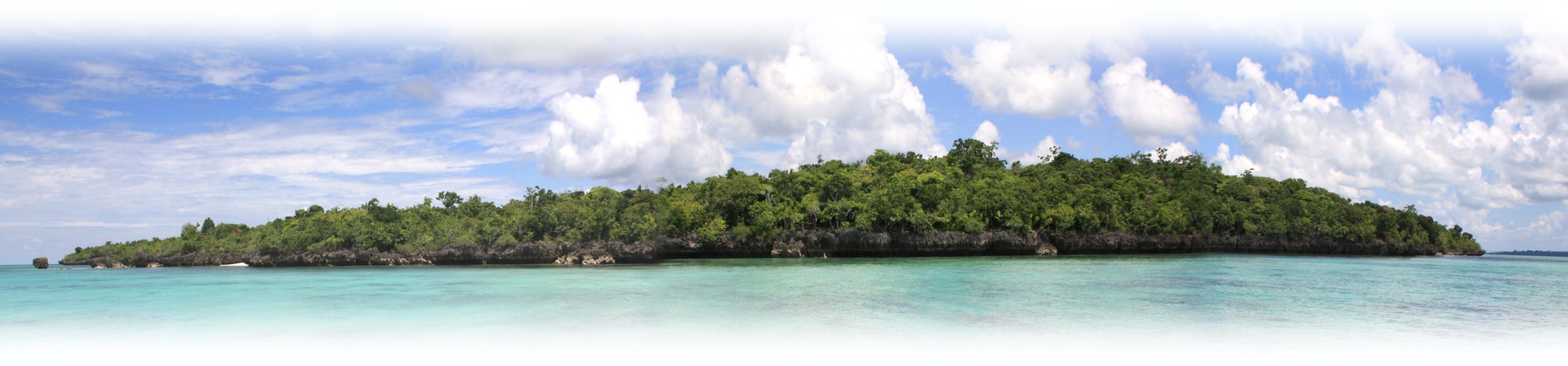 17
Ruang Lingkup Proposal
Latar Belakang, yang menjelaskan kondisi pulau kecil saat ini dilihat dari potensi dan permasalahan yang ada serta justifikasi perlunya dibangun unit sarana dan prasarana tertentu di pulau kecil yang diusulkan. 
Tujuan dan sasaran, yang menjelaskan tujuan kegiatan dan sasaran apa yang ingin dicapai.
Gambaran umum lokasi Letak Geografis, Jumlah Penduduk, Mata Pencaharian dan Pendapatan Rata-rata, Sarana dan Prasarana yang ada, dll).
Usulan lokasi pembangunan dan Kegiatan, merupakan Rencana Kegiatan yang menjelaskan dimana kegiatan pembangunan akan dilaksanakan dan atas dasar apa lokasi tersebut dipilih. 
 Estimasi Biaya, kegiatan yang diusulkan dilengkapi dengan perkiraan biaya
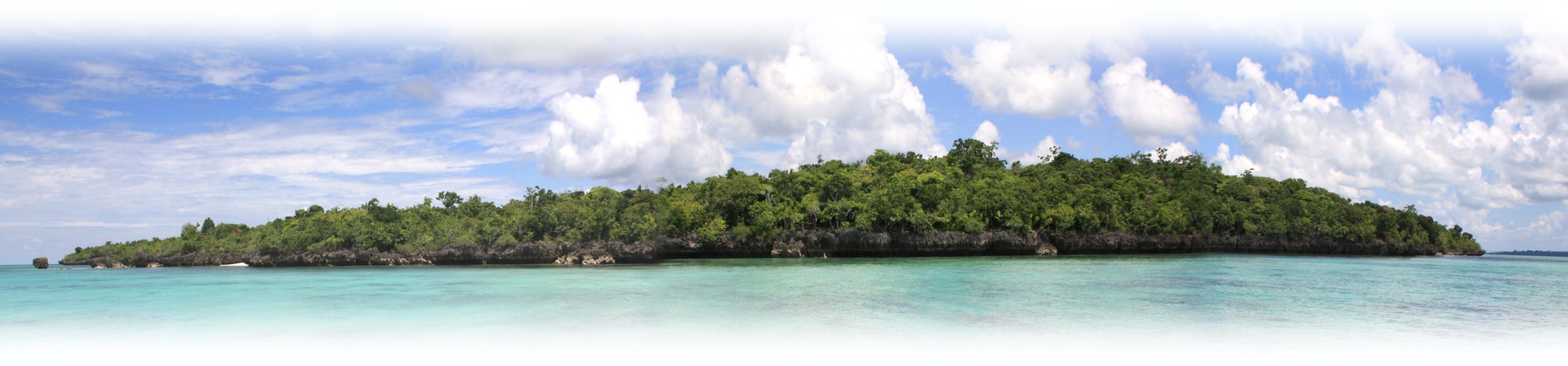 18
Persiapan
1. Penetapan Lokasi 
Penetapan lokasi kegiatan pembangunan sarana dan prasarana di pulau-pulau kecil dilakukan dengan mempertimbangkan proposal yang diajukan dan hasil verifikasi di lapangan 
2. Pembentukan Kelompok 
Kelompok Pengelola dibentuk oleh Pemerintah Daerah melalui musyawarah dan selanjutnya diusulkan, diverifikasi dan ditetapkan oleh Kepala SKPD melalui Surat Keputusan yang berlaku selama 1 (satu) tahun anggaran. 
Kelompok pengelola dibentuk dengan persyaratan meliputi: 
pengurus dan anggota bukan perangkat desa, PNS, TNI/Polri, dan Penyuluh Perikanan Tenaga Kontrak (PPTK); 
pengurus dan anggota berdomisili di desa setempat, yang dibuktikan dengan KTP, Kartu Keluarga, atau Surat Keterangan Domisili dari kepala desa/lurah; dan 
pengurus dan anggota berjumlah maksimal 10 orang.
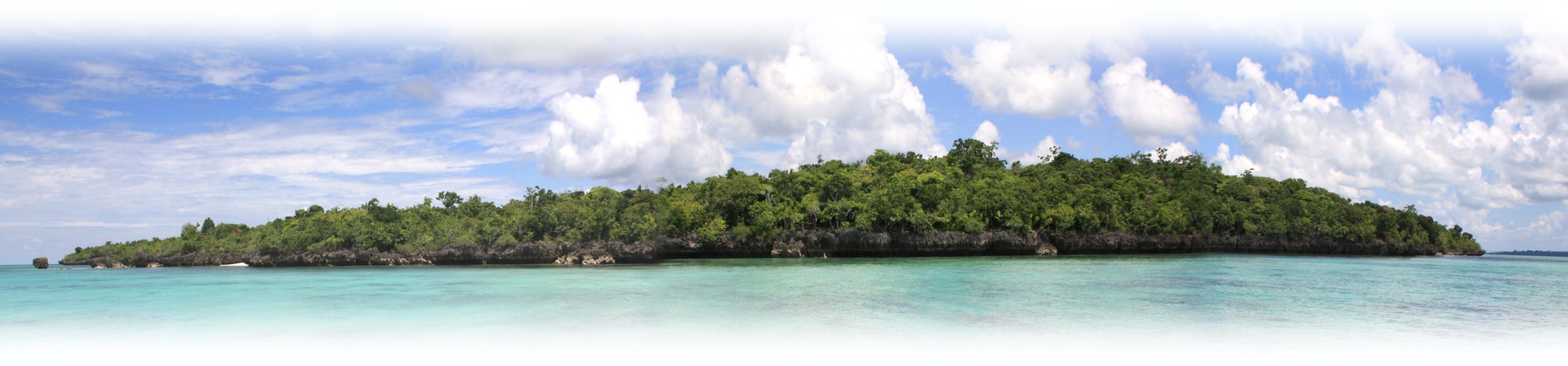 19
Pelaksanaan
Sosialisasi dan Koordinasi 
Sosialisasi dan koordinasi yang bertujuan untuk memberikan informasi kepada seluruh pemangku kepentingan tentang rencana pembangunan sarana dan parasarana serta mendapatkan dukungan dari Pemerintah Daerah pada proses pembangunan dan dalam hal pengelolaan. 
2. Serah Terima 
Sarana dan prasarana yang telah disediakan diserahterimakan dari Pemerintah kepada Pemerintah Daerah dan dapat diteruskan kepada masyarakat yang dituangkan dalam dokumen berita acara serah terima.
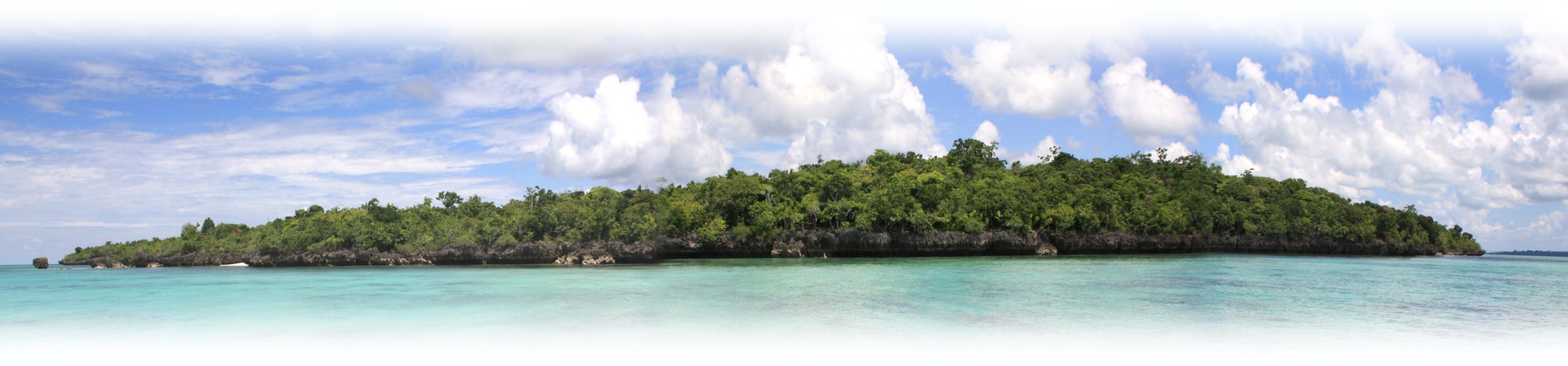 20
Pasca Pelaksanaan
1. Monitoring dan Evaluasi 
Monitoring dilakukan untuk kegiatan pada tahun sebelumnya dan yang sedang berjalan serta dapat dijadikan sebagai bahan evaluasi pelaksanaan pengelolaan untuk tindak lanjut di masa yang akan datang agar menjadi lebih optimal. 
2. Pelaporan 
Pertanggungjawaban dari pengelolaan sarana dan prasarana di pulau-pulau kecil dilakukan dalam bentuk pelaporan secara berkala agar dapat dilakukan pengawasan dan terukur sesuai dengan target yang telah ditetapkan. Secara umum pelaporan memuat kemajuan pelaksanaan pengelolaan sarana dan prasarana.
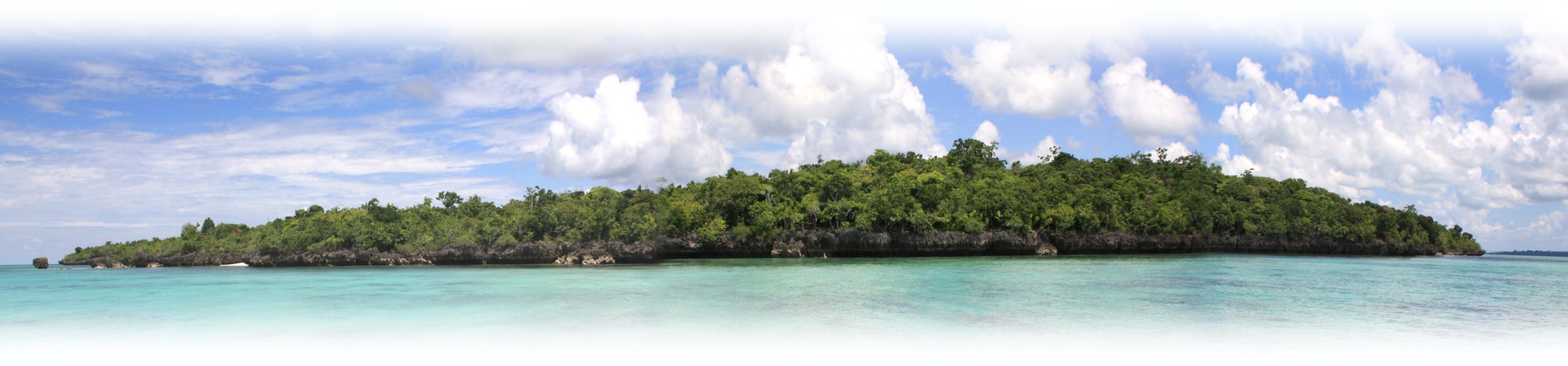 21
Peluang Pembangunan Infrastruktur dan  Non Infrastruktur Sektor Sanitasi 
    Di Pulau-pulau Kecil
Desalinasi Air Laut
Aksi Bersih Pulau
Pembangunan MCK Komunal
Perlindungan Sumber Air Bersih
Pengelolaan Sampah di Pulau Kecil
1. Dana APBN
Pelatihan Kader Penyuluh Lingkungan
Pelatihan Pengolahan Bahan Dasar Limbah
Pendidikan Peningkatan Kualitas Lingkungan
2. Dana Alokasi Khusus
Penyediaan Sarana Air Bersih
3. Dana Dekonsentrasi
Peningkatan Kualitas Lingkungan
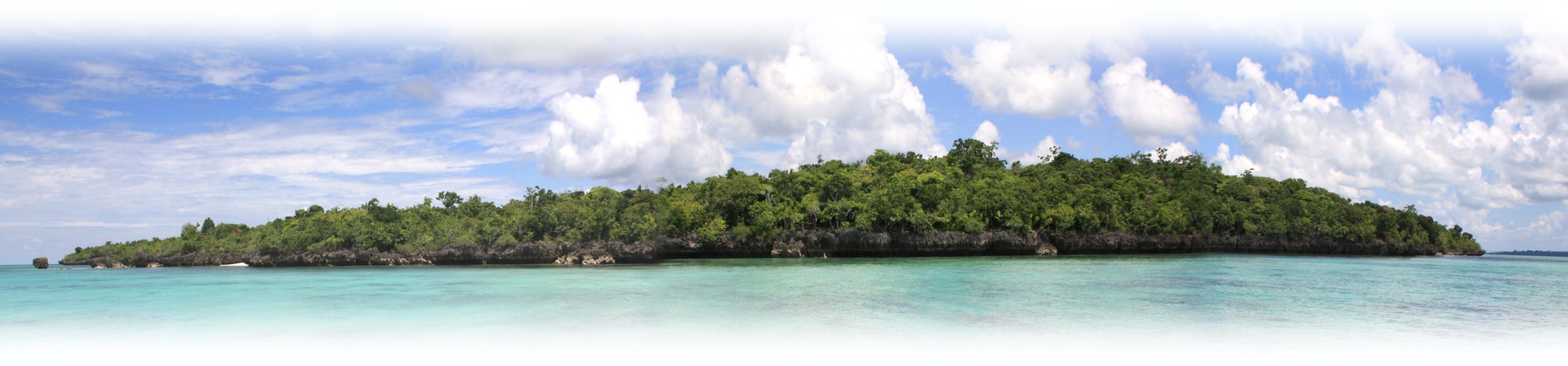 Desalinasi Air Laut
Apa itu Desalinasi Air Laut?
Merupakan teknologi penyulingan air laut untuk menghilangkan kadar garam berlebih pada air sehingga menghasilkan air layak konsumsi.
Tujuan Program Desalinasi Air Laut?
Penyediaan sarana air bersih bagi masyarakat pulau.
Meningkatkan derajat kesehatan masyarakat
Menumbuhkan semangat & tanggung jawab bersama dalam mengelola potensi/kekayaan lokal masyarakat pulau
Fungsi Program Desalinasi
FUNGSI EKONOMI
Memberikan manfaat 	ekonomi kepada kelompok yang bersangkutan dan manfaat pemenuhan kebutuhan yang mengurangi beban ekonomi masyarakat pulau.
FUNGSI SOSIAL
Memenuhi kebutuhan air bersih yang selama ini menjadi salah satu persoalan utama di pulau-pulau kecil.
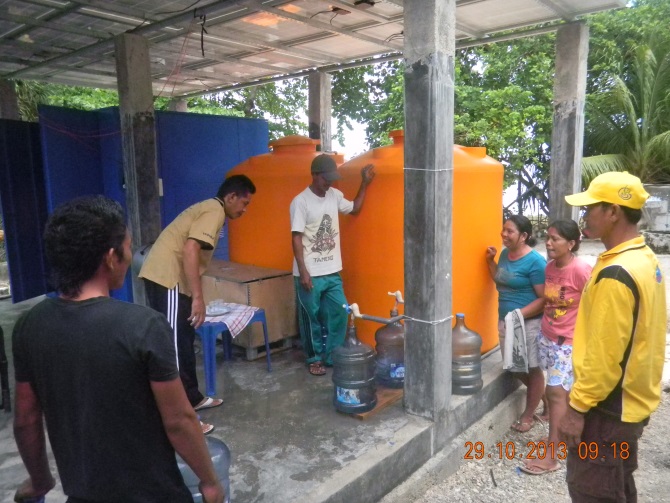 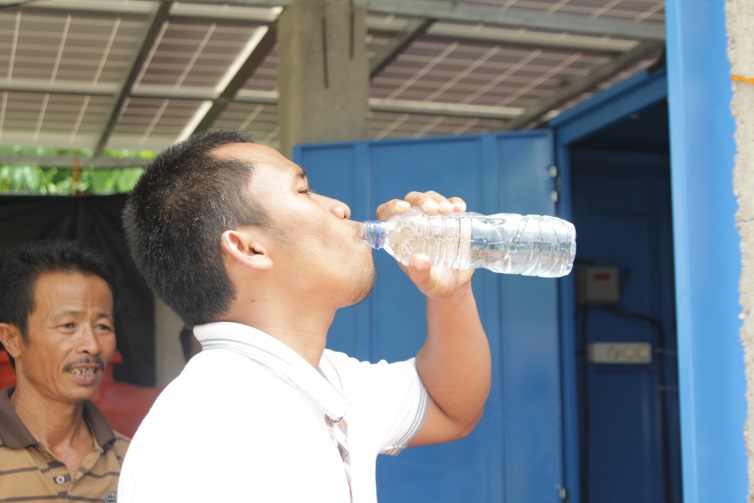 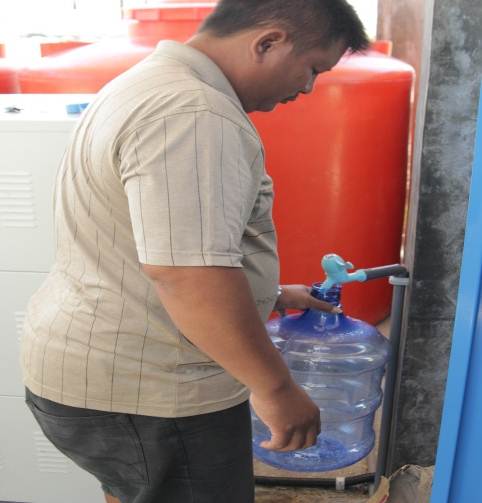 Sarana & Prasarana Air Bersih, khususnya Desalinasi telah terbangun di 124 lokasi.
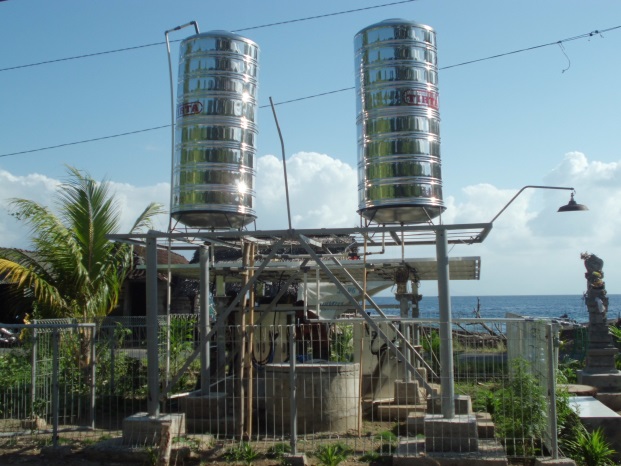 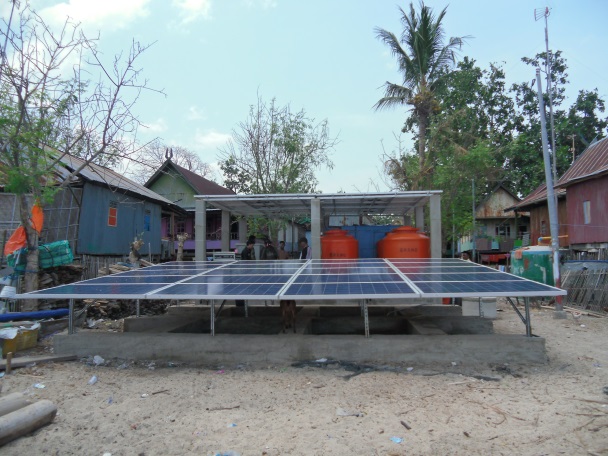 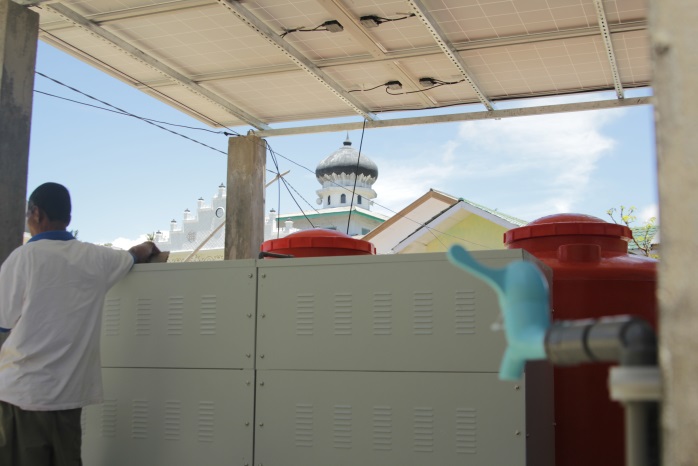 P. Nusa Penida, Klungkung (2011)
P. Puteanging, Barru (2013)
P. Weh, Kota Sabang (2014)
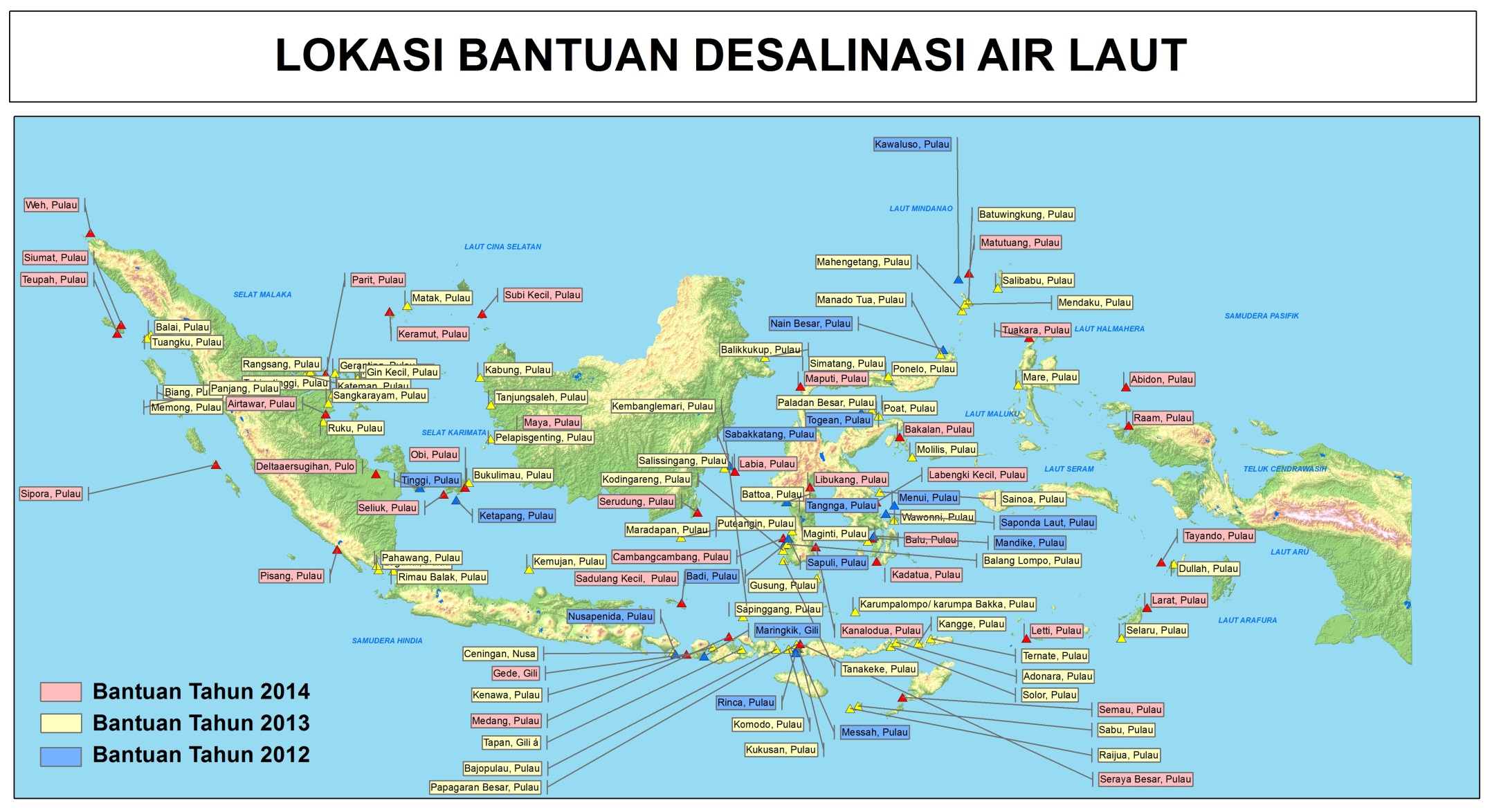 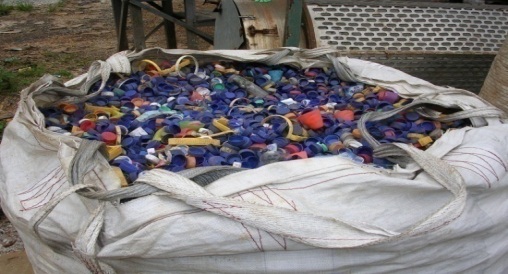 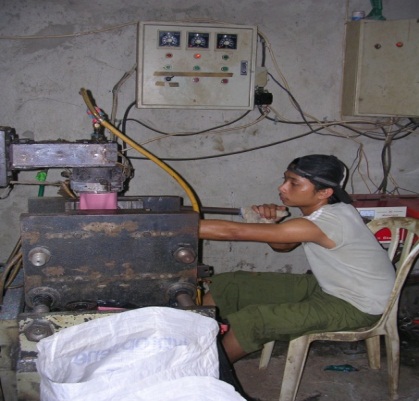 Peluang Pendanaan APBN
Pembangunan MCK Komunal
Aksi Bersih Pulau
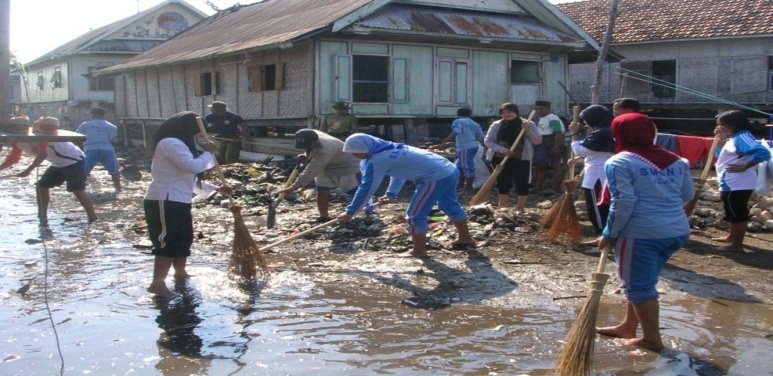 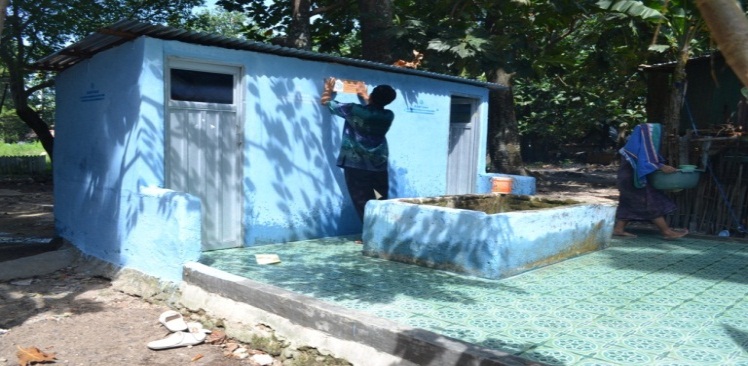 Pengelolaan Sampah di Pulau Kecil
Perlindungan Sumber Air Bersih
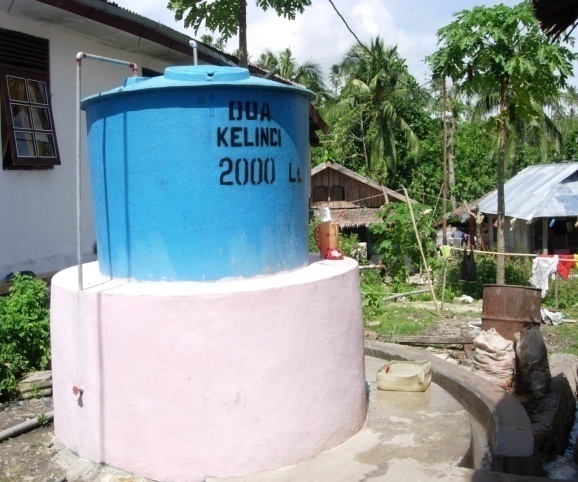 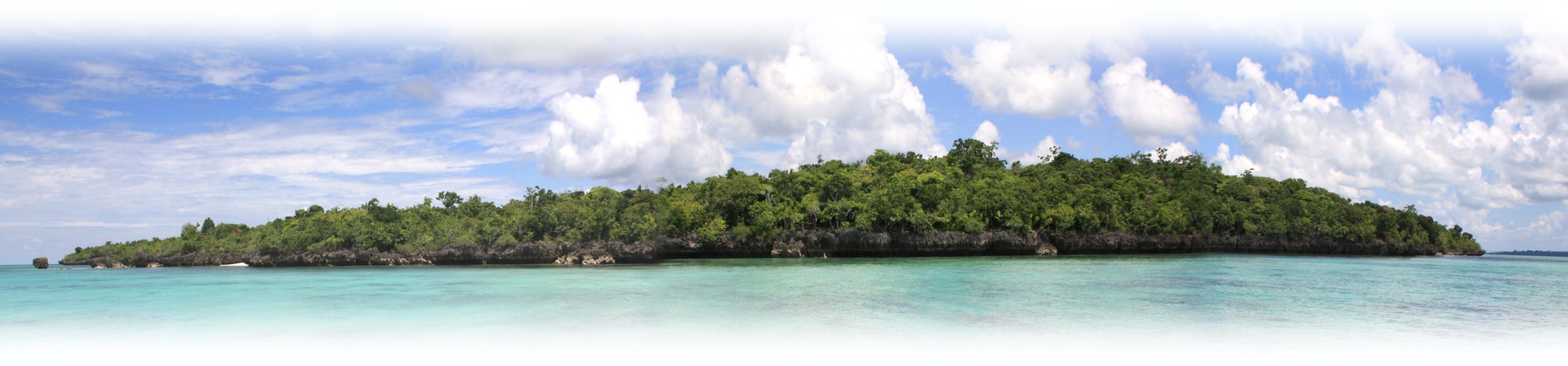 Peluang Pendanaan APBN
Pelatihan Kader Penyuluh Lingkungan
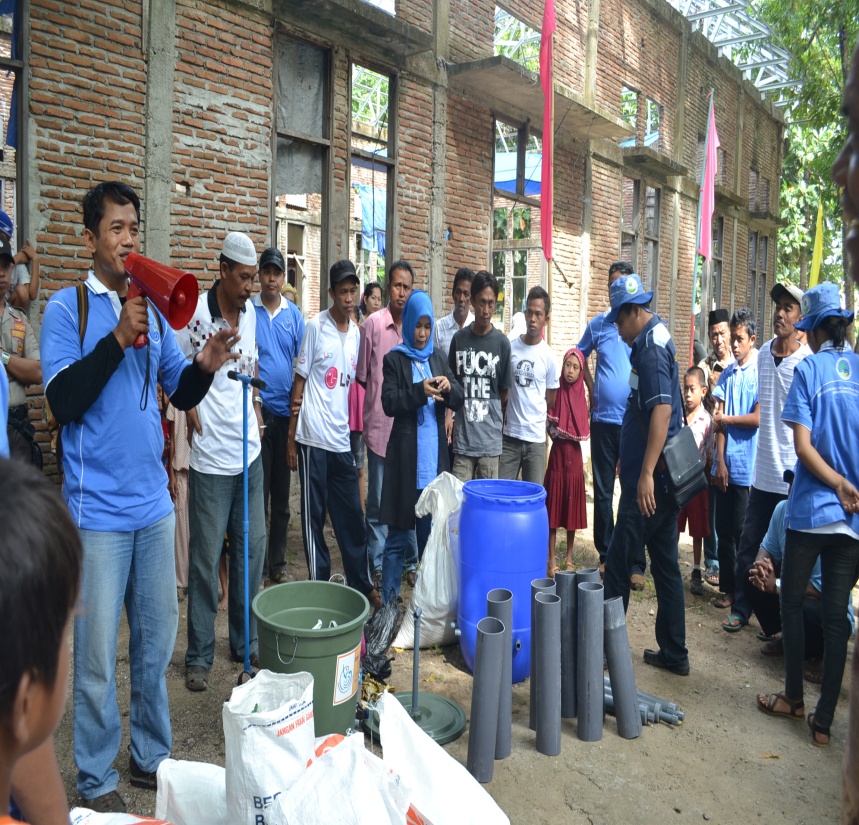 Pelatihan Pengolahan Bahan Dasar Limbah
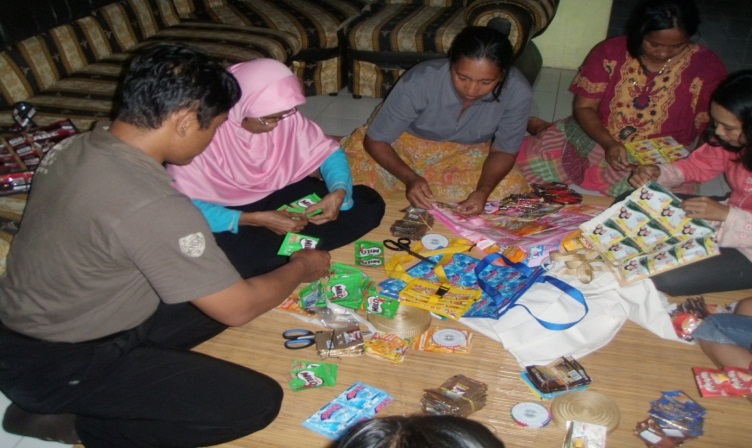 Pendidikan Peningkatan Kualitas Lingkungan
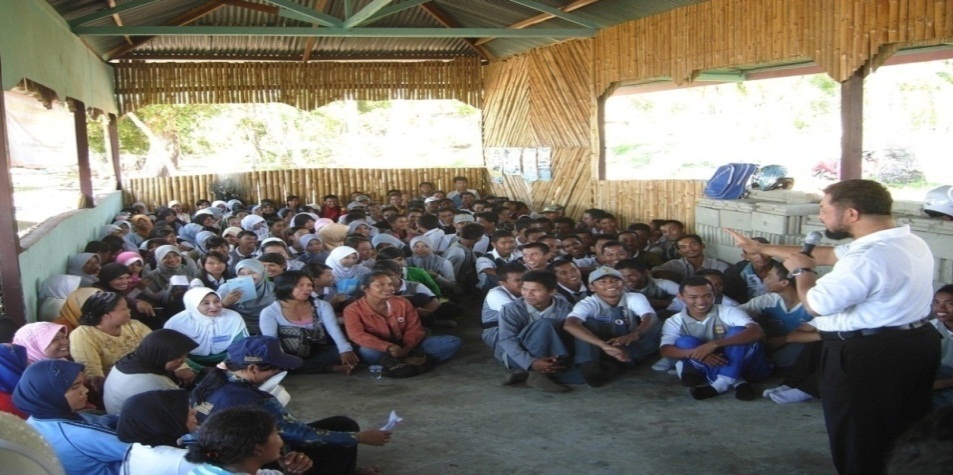 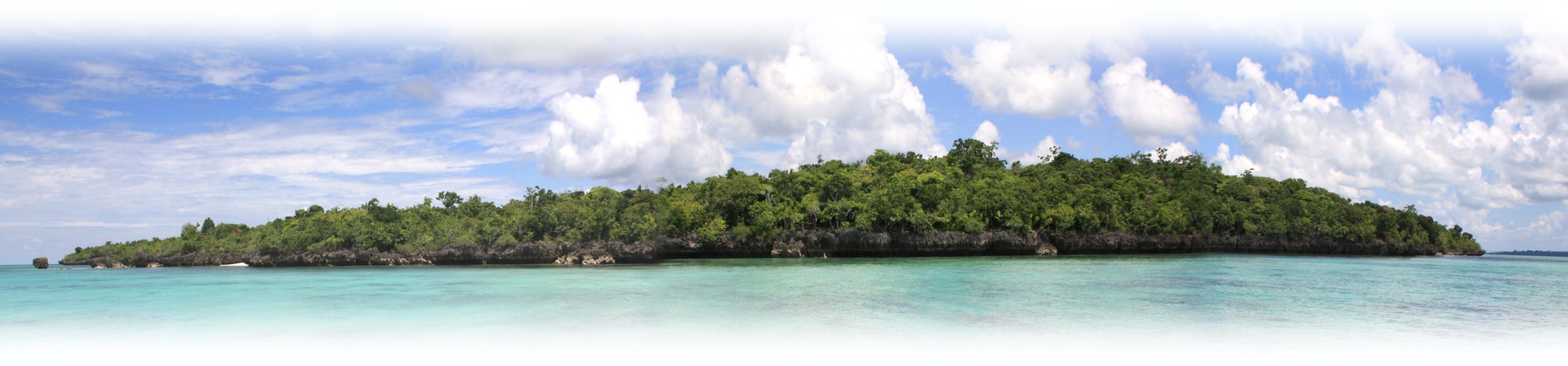 KERJASAMA LINTAS SEKTOR
DITJEN KP3K-KKP & 
DITJEN EBTKE- KEMEN ESDM
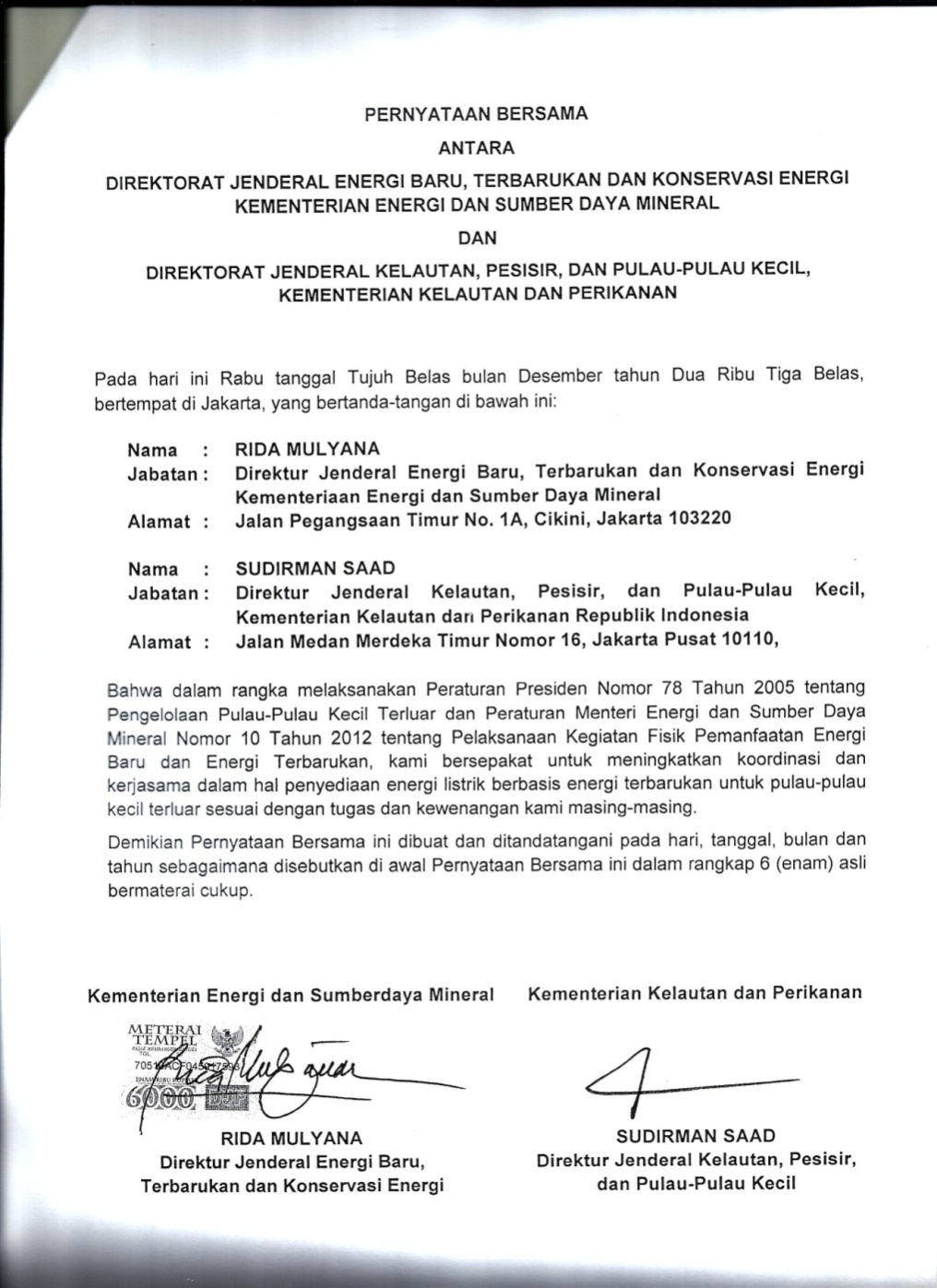 REALISASI
Tahun 2014, telah terbangun PLTS Terpusat di 25 Pulau-pulau Kecil Terluar.
Tahun 2015, sedang berjalan rencana pembangunan 11 PLTS Terpusat di Pulau-pulau Kecil dan 10 PLTS Hybrid di pulau-pulau kecil dekat perbatasan.
REALISASI JOINT STATEMENT
“Pembangunan PLTS di 25 PPKT tahun 2014”
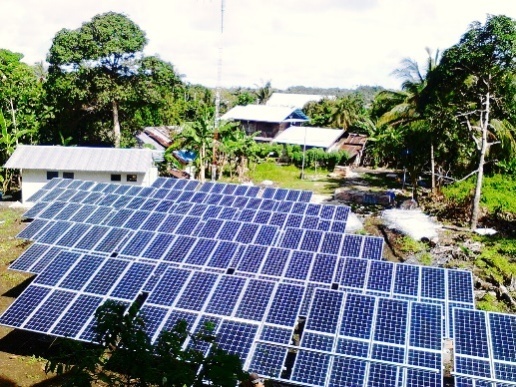 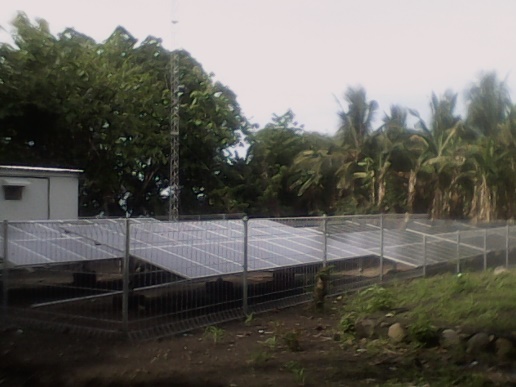 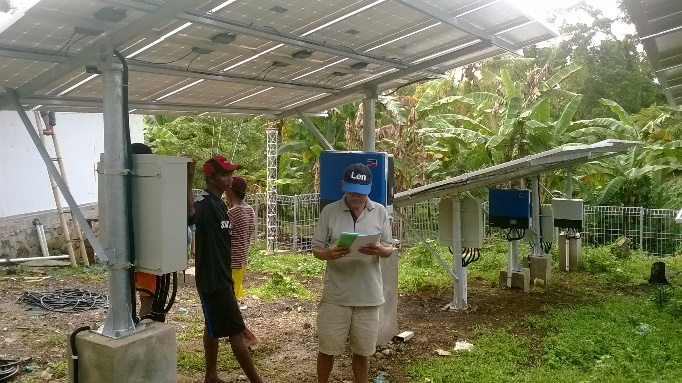 PLTS Pulau Kawaluso
PLTS Pulau Alor
PLTS Pulau Kakorotan
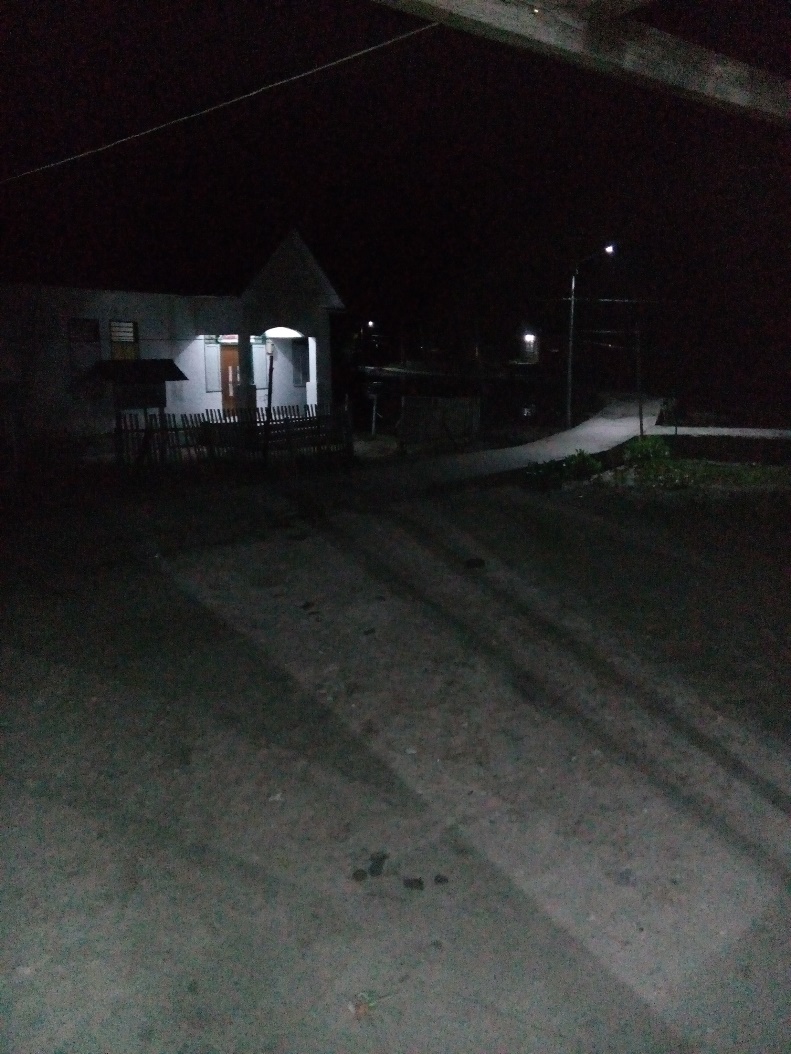 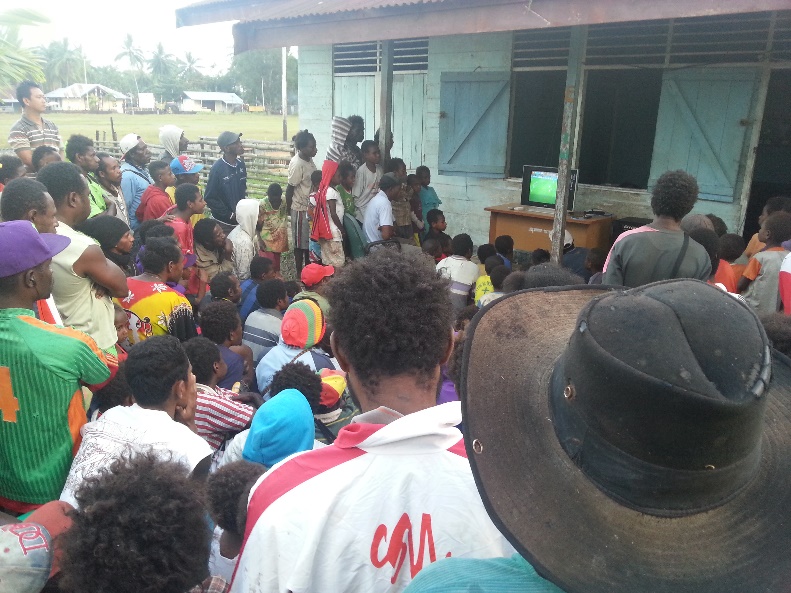 Masyarakat Pulau Kolepom, Distrik Kalilam menikmati menonton TV sesaat setelah listrik PLTS terpasang.
Salah satu rumah di Pulau Lingayan yang telah teraliri listrik dan juga dilengkapi dengan PJU.
REALISASI JOINT STATEMENT
“Rencana Pembangunan PLTS Terpusat di 11 PPK & 
PLTS Hybrid di 10 PPK di daerah perbatasan tahun 2015”
KKP saat ini telah memfasilitasi pembuatan FS dan DED serta permohonan kesanggupan daerah untuk mengelola dan menyediakan lahan.
PERJANJIAN KERJASAMA
DITJEN KP3K-KKP & 
DITJEN PPI - KEMENKOMINFO
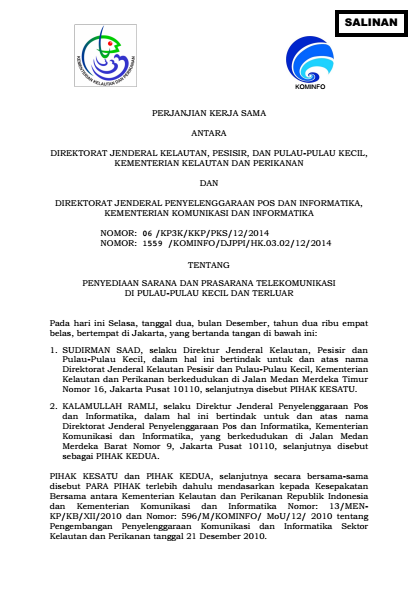 REALISASI
Tahun 2015, akan dibangun BTS : BTS, Transmisi, dan Tower di Pulau Liran, MBD dan Pulau Bepondi, Supiori. Serta penguat signal di Pulau Maratua.
PEMBANGUNAN TITIK LABUH
DITJEN KP3K - KKP & DITJEN PENGEMBANGAN WISATA BAHARI – KEMEN PARIWISATA
Untuk mendukung pengembangan pariwisata bahari di pulau-pulau kecil,  Direktorat Pendayagunaan PPK bersinergi dengan Kementerian Pariwisata akan membangun sarana-prasarana di PPK berupa Titik Labuh & Jetty Apung pada tahun 2015.
* Dermaga Apung
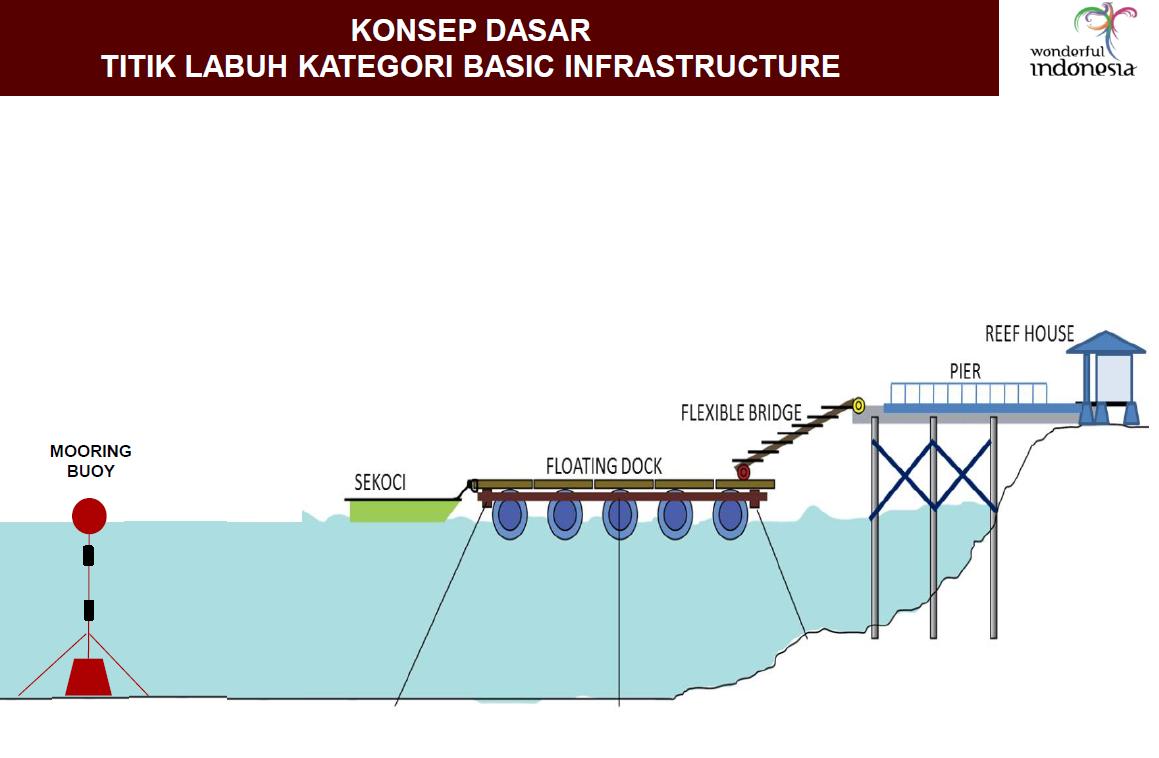 ADOPSI PULAU
Universitas Hasanuddin (UNHAS) di Pulau Sebatik.
Institut Pertanian Bogor (IPB) di Pulau Subi Kecil Kabupaten Kepulauan Natuna dan Pulau Nusa Kambangan Kabupaten Cilacap.
Universitas Dipenogoro (UNDIP) di Pulau Karimun Kecil Kabupaten Karimun, Kepulauan Riau.
Sekolah Pascasarjana Universitas Gadjah Mada (UGM) di Pulau Alor Kabupaten Alor, Provinsi Nusa Tenggara Timur.
Universitas Indonesia (UI) di Pulau Larat Kabupaten Maluku Tenggara Barat.
Institut Teknologi Sepuluh Nopember (ITS) di Pulau Maratua dan Sekitarnya, Kabupaten Berau, Kalimantan Timur dan Pulau Poteran, Kabupaten Sumenep, Jawa Timur.
Universitas Bengkulu di Pulau Enggano dan Mega, Provinsi Bengkulu.
Universitas Halu Oleo di Pulau Lingian, Provinsi Sulawesi Tengah
Yayasan KALPATMA BERSAMA dan Komando Daerah Militer II Sriwijaya Tentara Nasional Indonesia Angkatan Darat Republik Indonesia di Pulau Batu Kecil Kabupaten Lampung Barat, Propinsi Lampung.
Perjanjian Kerjasama dengan Deputi Bidang Keluarga Berencana dan Kesehatan Reproduksi, Badan Kependudukan dan Keluarga Berencana Nasional
ACHIEVEMENT
Dokumentasi : “wujud nyata Program Adopsi Pulau”
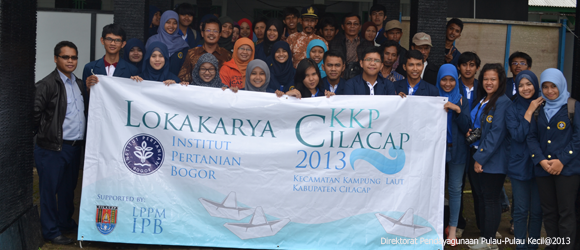 Program Kuliah Kerja Nyata Mahasiswa IPB
Di Pulau Nusakambangan
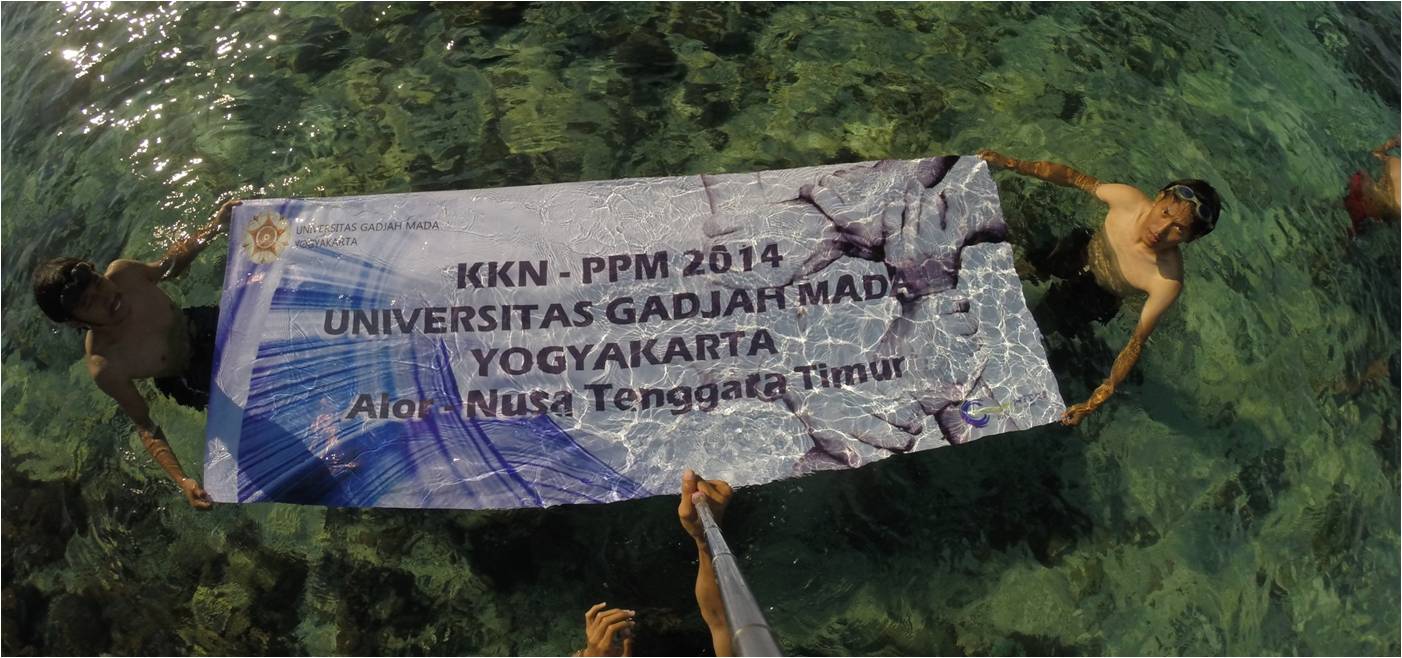 Program Kuliah Kerja Nyata Mahasiswa UGM
Di Pulau Alor
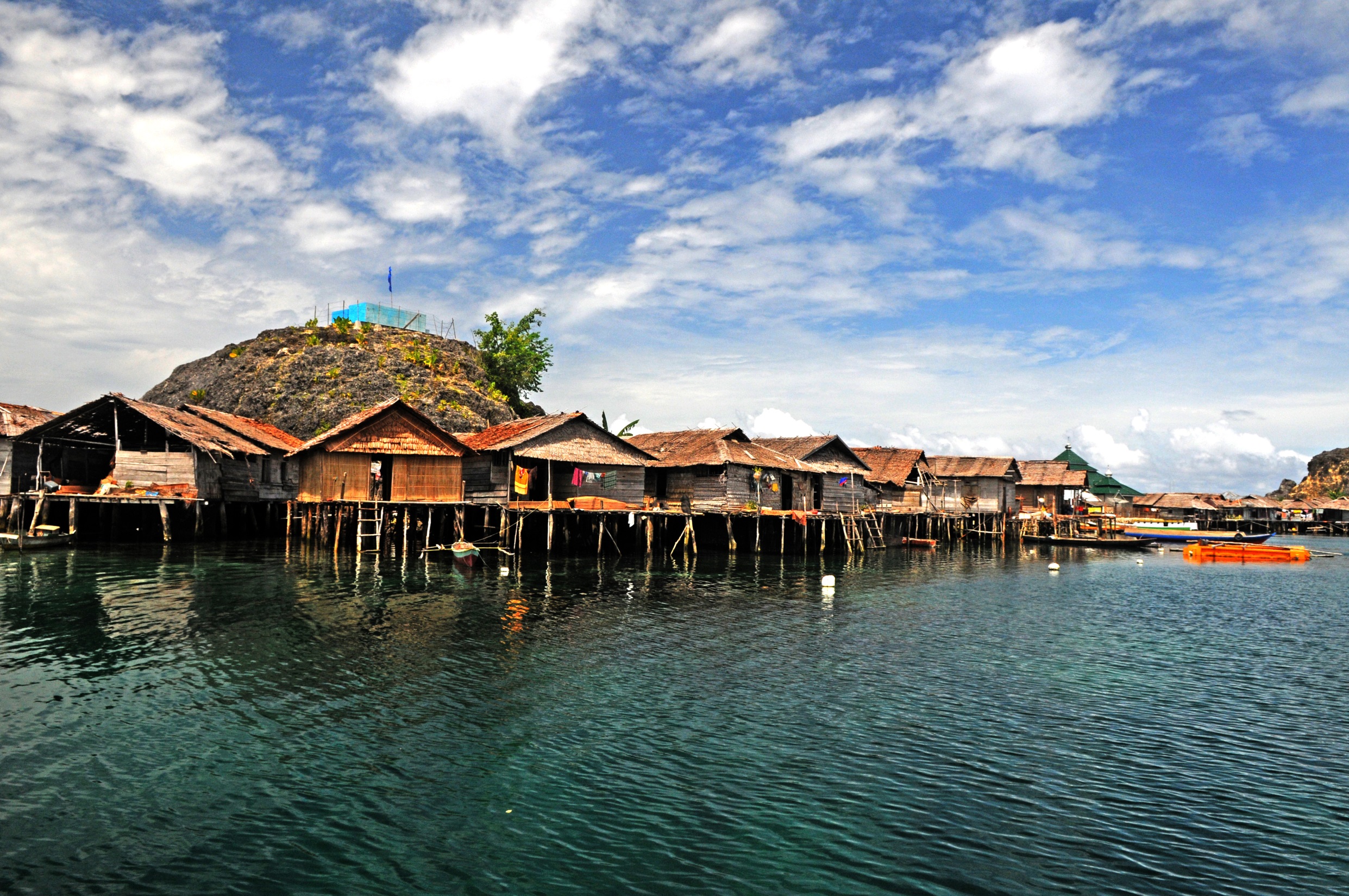 CONTOH DUKUNGAN INFRASTRUKTUR 
PENDUKUNG PULAU-PULAU KECIL
Banggai, Sulteng
AIR BERSIH
KJA Minawisata
Salah satu bantuan Desalinasi Air Bersih kapasitas 9000 liter di Bajopulau, Kab. Bima
Salah satu bantuan Minawisata  36 lubang, rumah jaga dan tambatan perahu di Teluk Kabui, Kab. Raja Ampat.
BANTUAN SARANA DAN PRASARANA
Pendukung Sosial Ekonomi
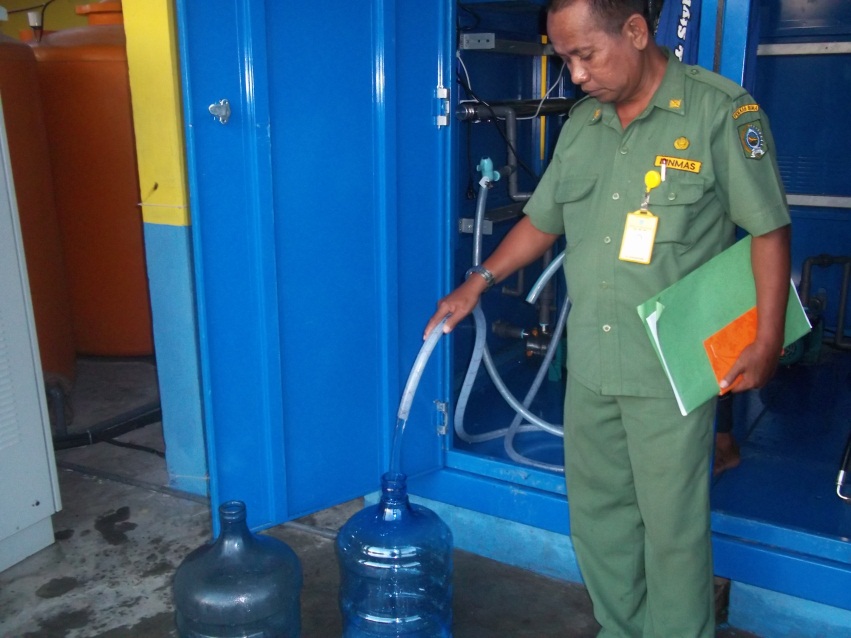 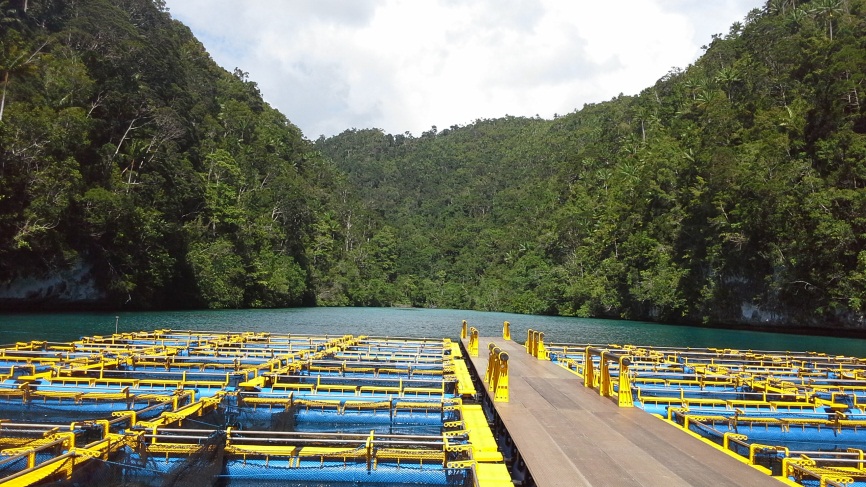 JETTY APUNG
JETTY APUNG
Salah satu bantuan Jetty Apung berbahan dasar HDPE yang dilengkapi dengan LTS, P. Cubadak, Kab. Pesisir Selatan
Salah satu bantuan Jetty Apung berbahan dasar HDPE yang dilengkapi dengan LTS, P. Salahnama, Kab. Batubara
BANTUAN SARANA DAN PRASARANA
Pendukung Sosial Ekonomi
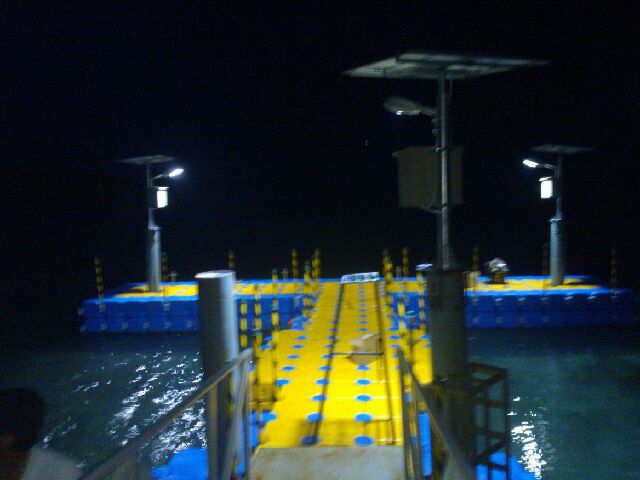 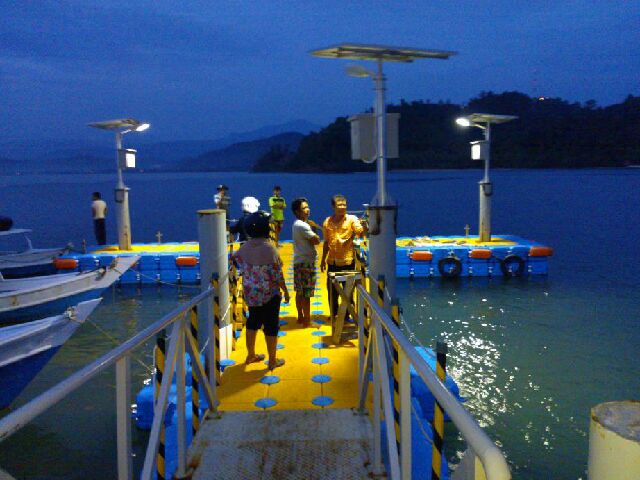 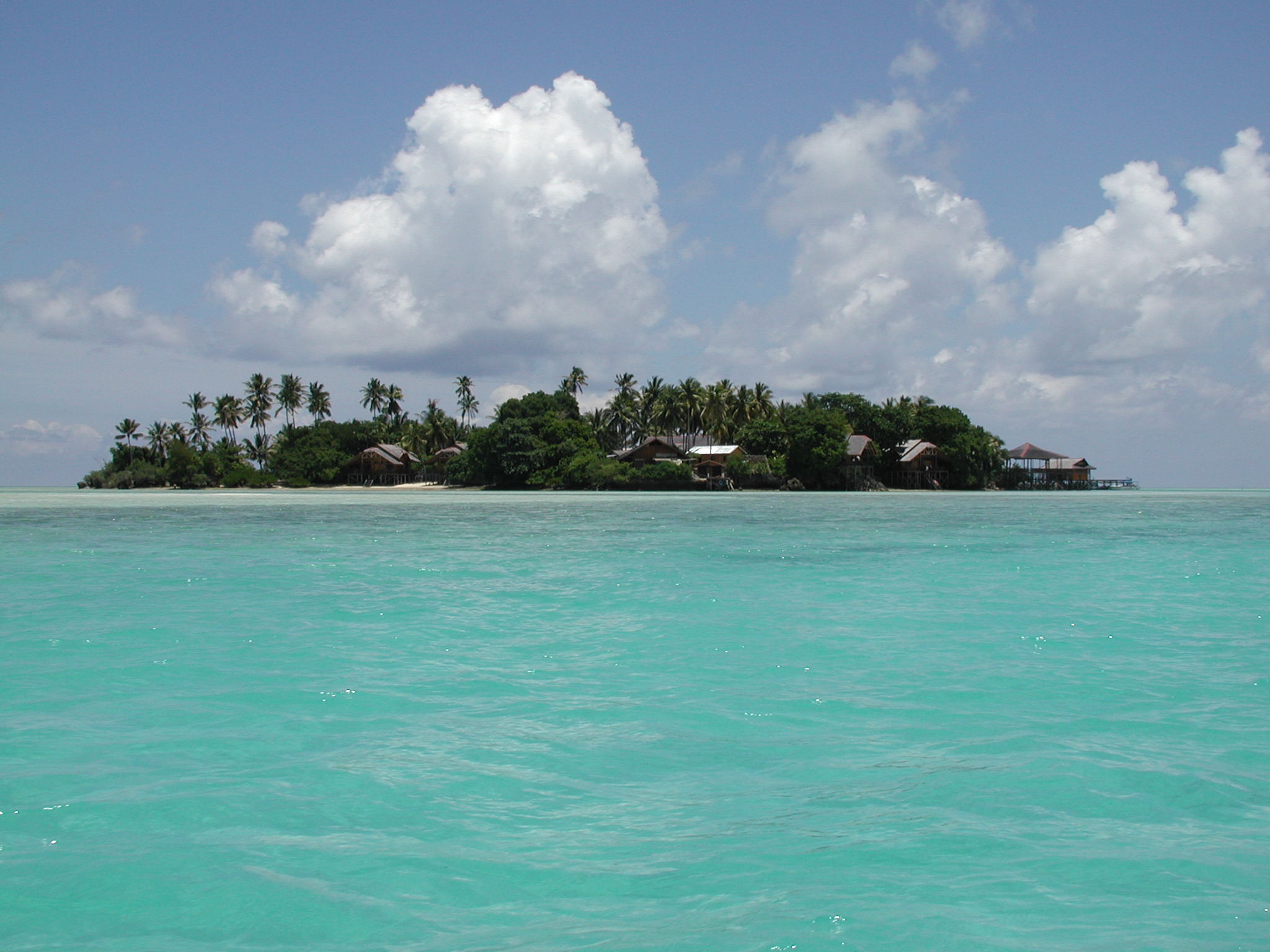 Kegiatan Pembangunan Sanitasi 
Pulau-pulau Kecil
5. Pelatihan Peningkatan 
Kesehatan Lingkungan
6. Pelatihan Kader 
Penyuluh Lingkungan
TERIMA KASIH
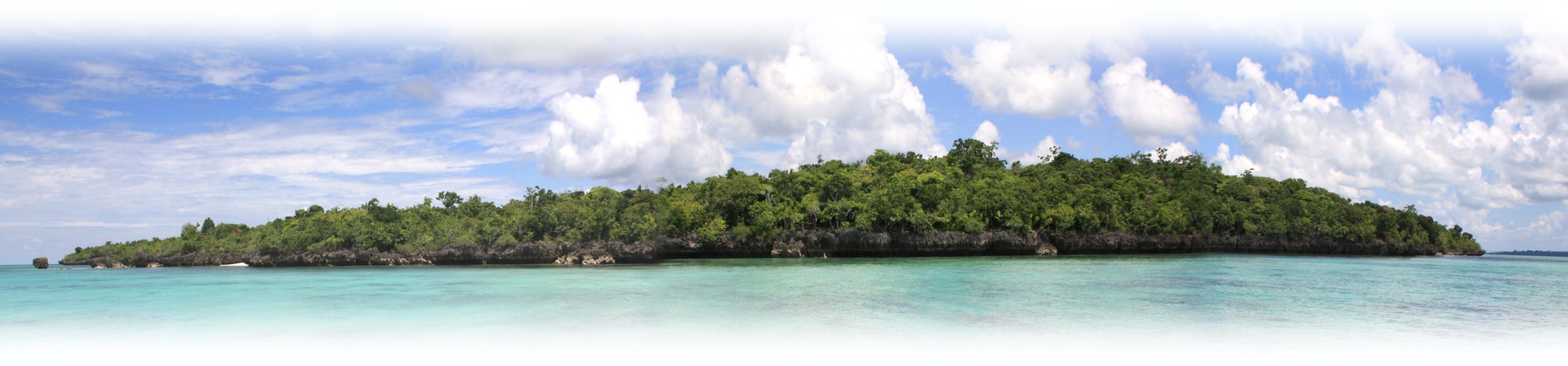 LOKASI DEKONSENTRASI TAHUN 2016
Peningkatan Kesiapsiagaan Masyarakat terhadap Bencana dan Perubahan Iklim serta Peningkatan Kualitas Lingkungan di Pulau-pulau Kecil